ИЮНЬ
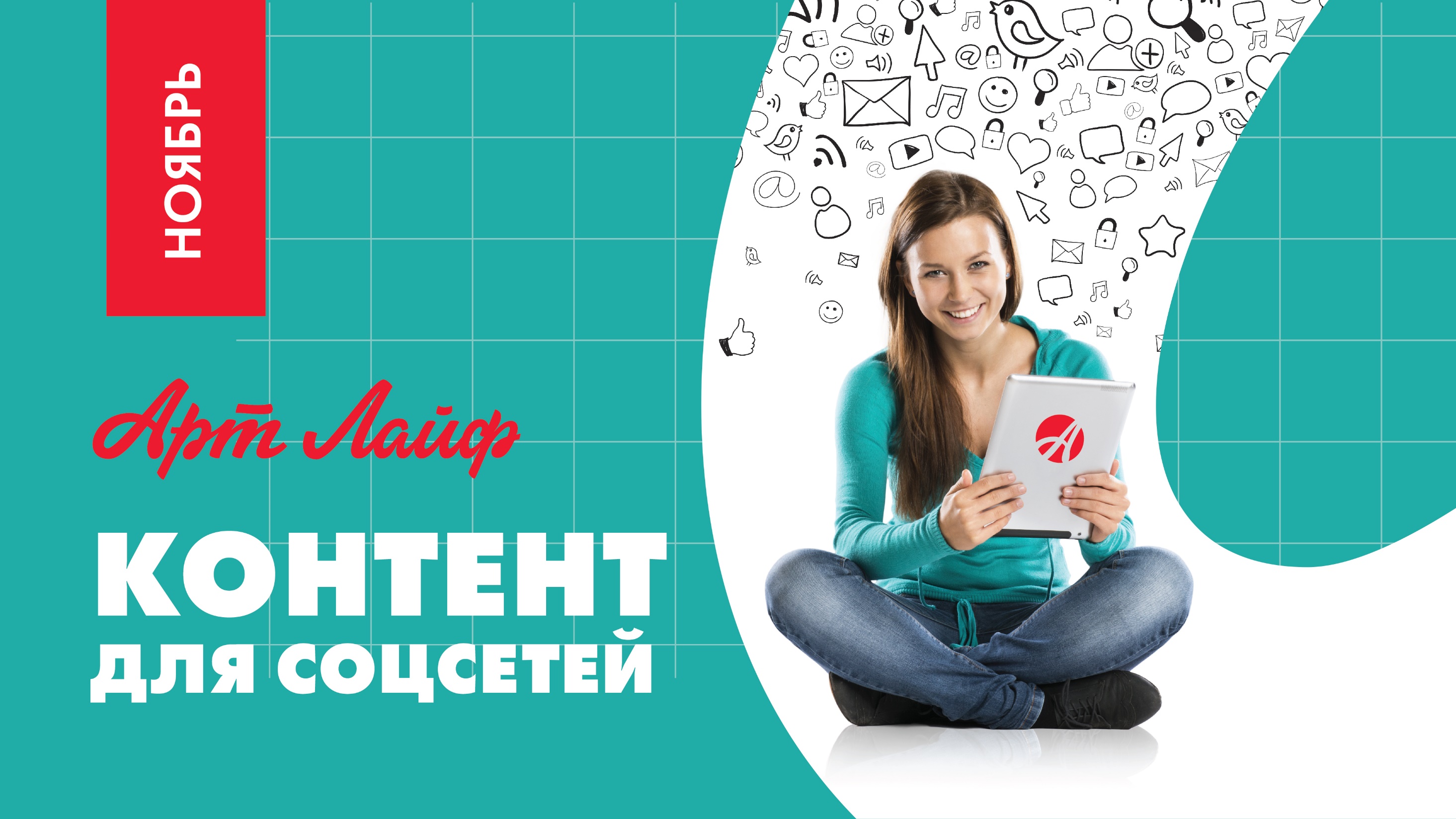 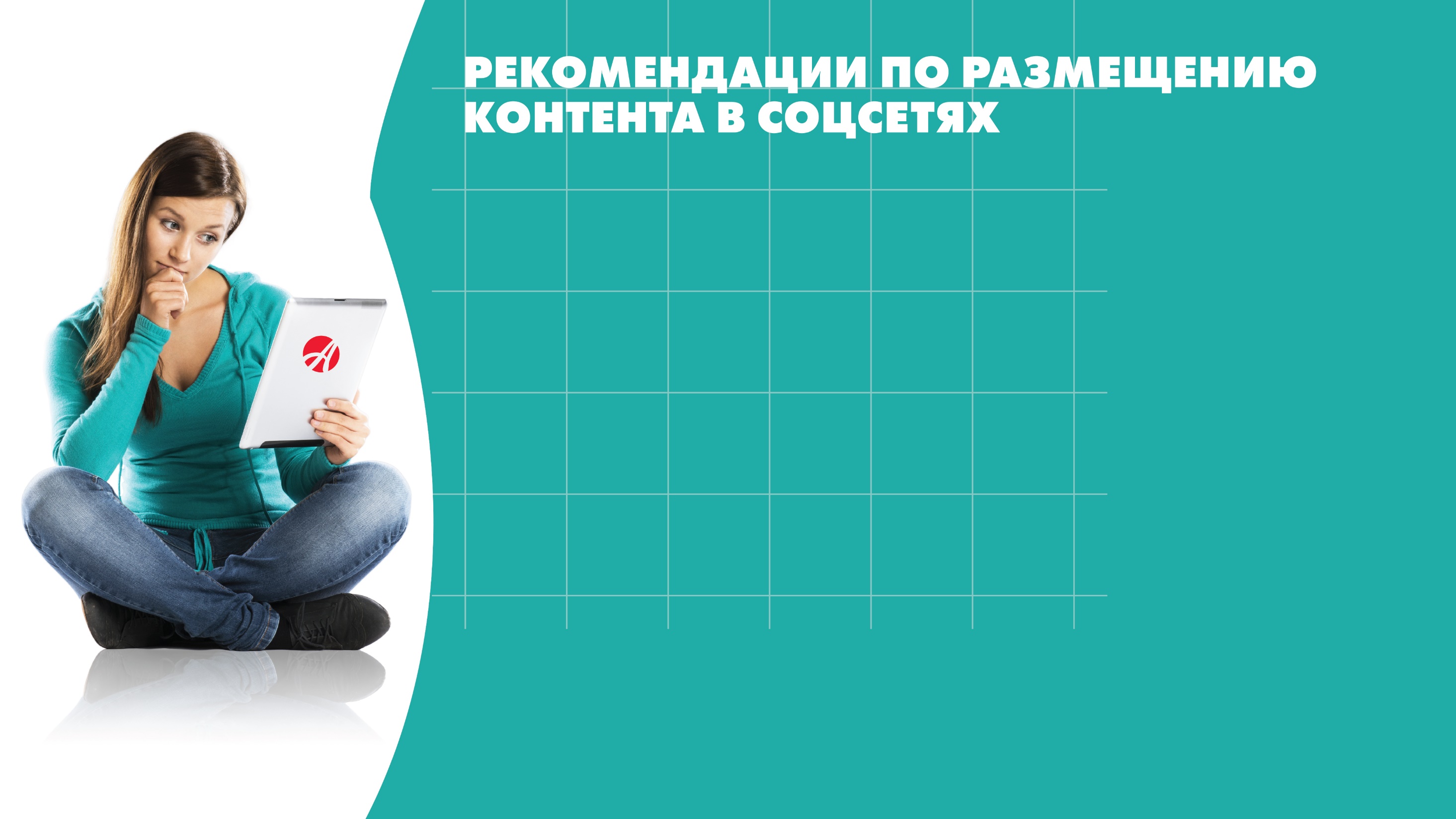 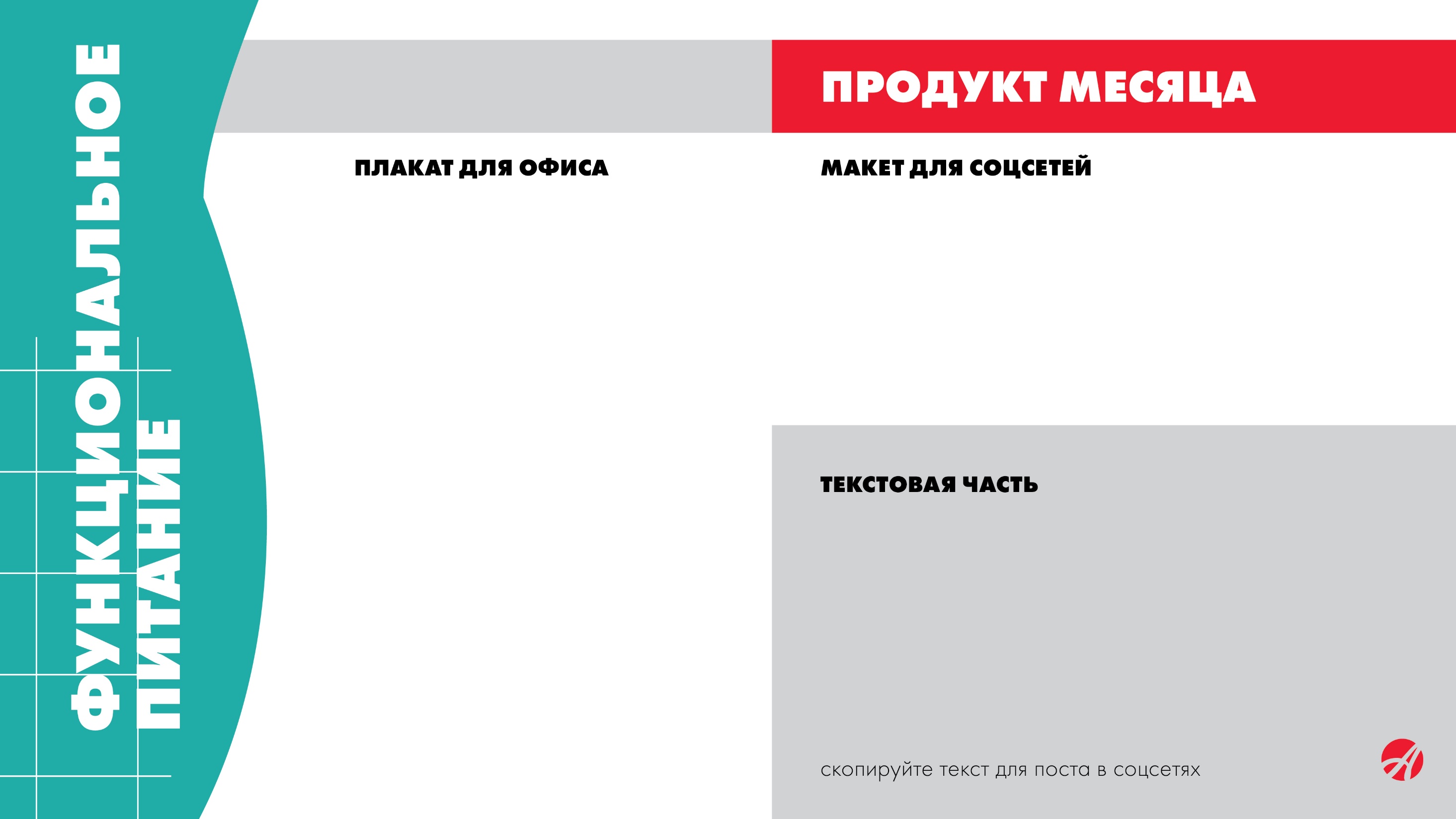 КИСЕЛИ НОВИНКИ
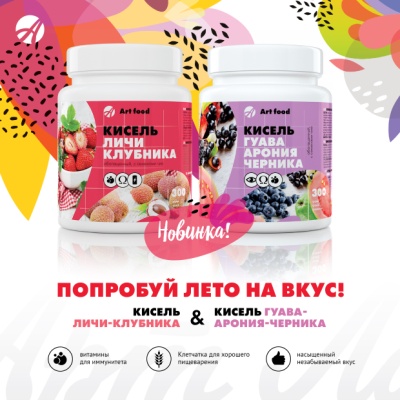 НОВИНКИ ARTFOOD!  НАЧНИТЕ ЛЕТО ВКУСНО! 

Представляем новые необычные сочетания экзотических фруктов и полезных ягод!Кисели «Личи – Клубника» и «Гуава-Арония-Черника»!
Созданы на основе натуральных соков
Содержат кусочки фруктов, ягод и семена чиа 
Обогащены витаминами 
Высокопитательные и полезные для ЖКТ

#артлайф  #функциональноепитание #кисель #ягоды #фрукты #приветлето #лето2019 #семеначиа #витамины #артфуд #artfood
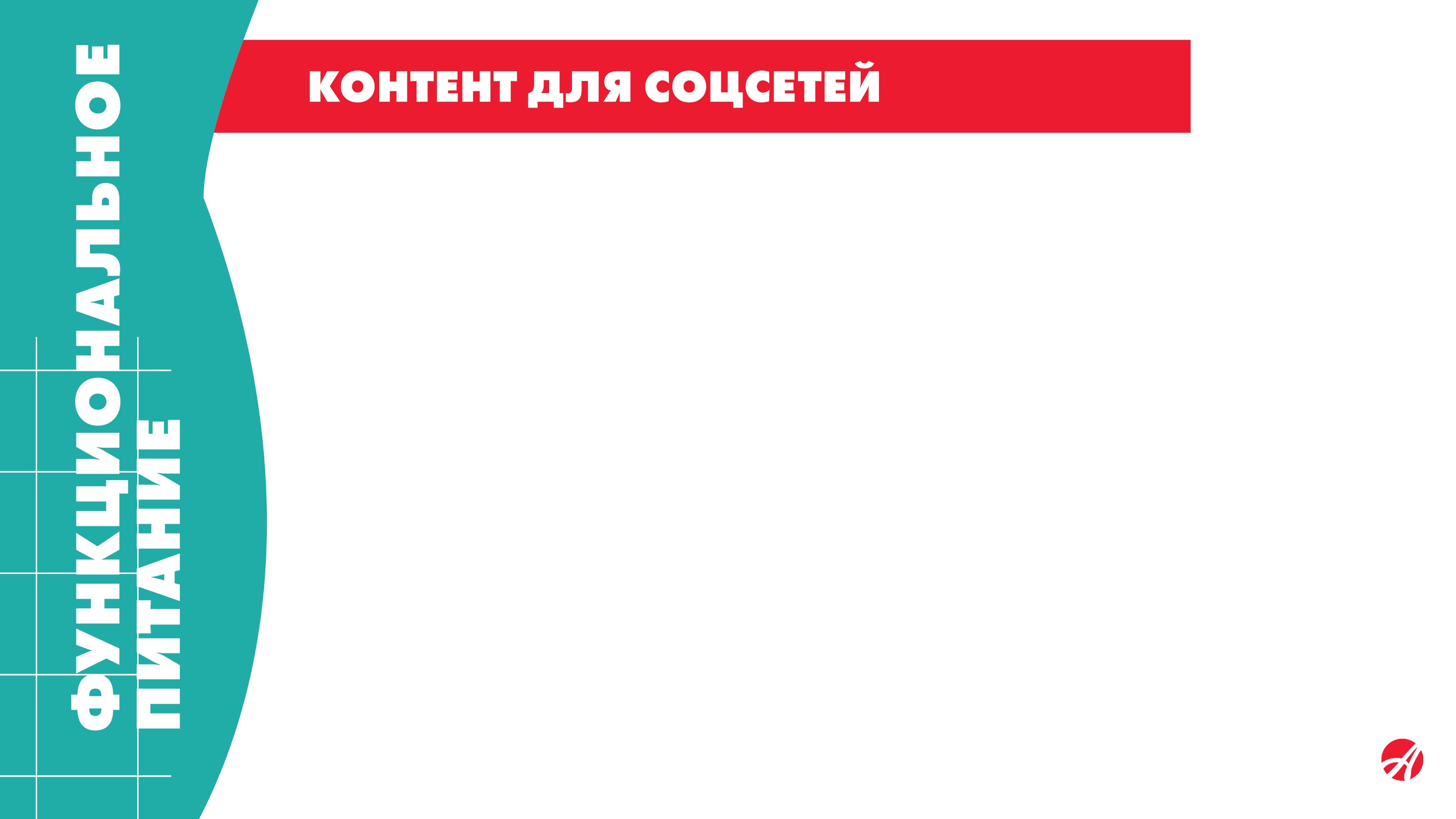 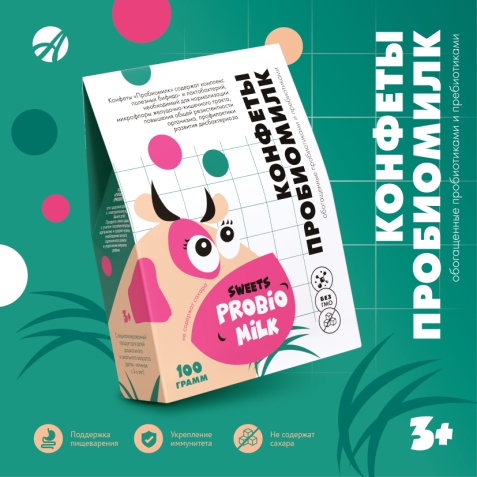 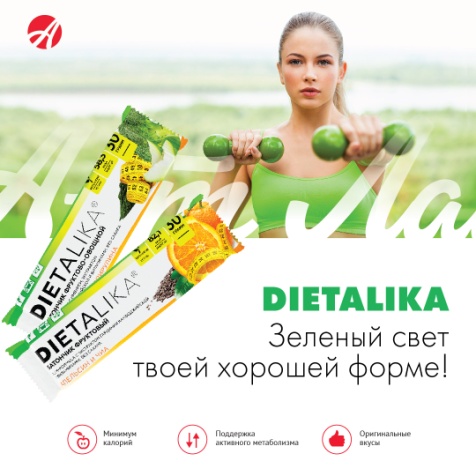 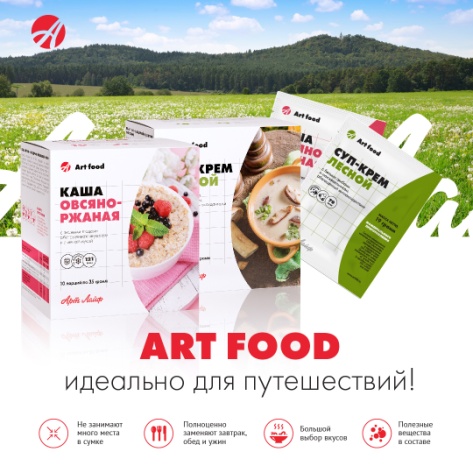 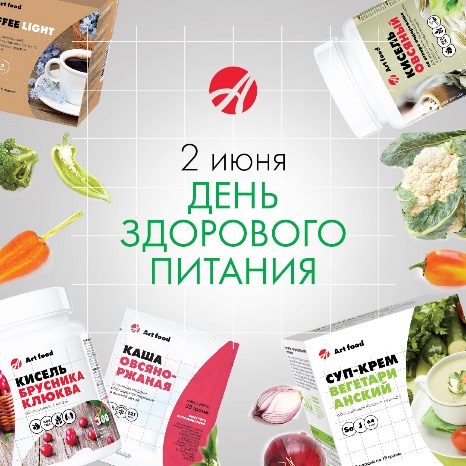 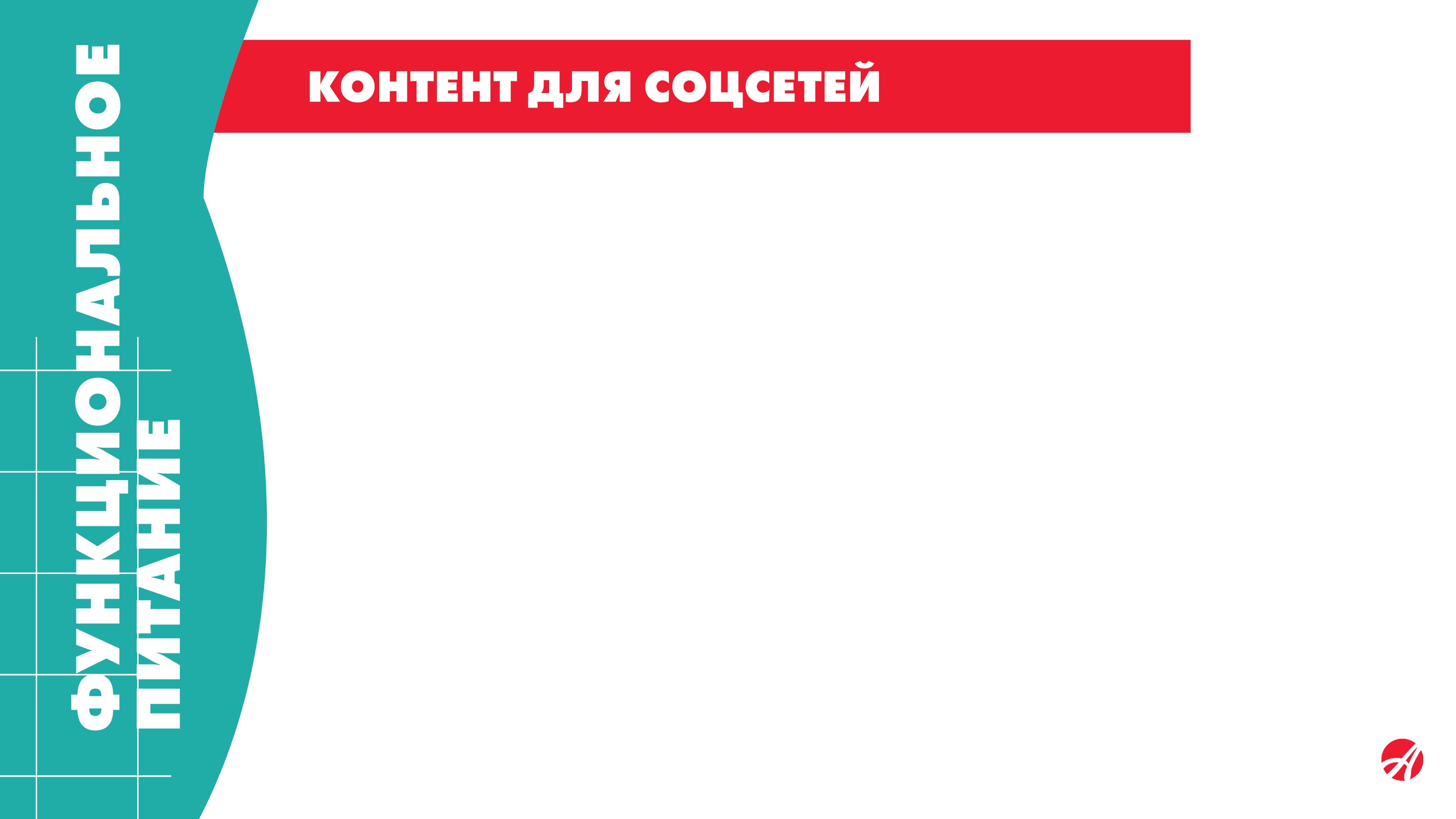 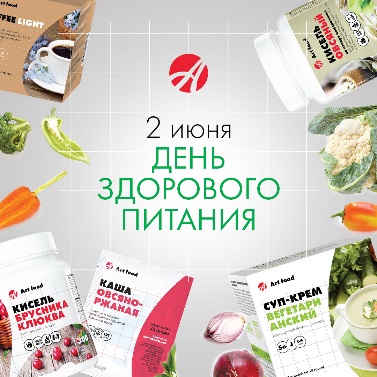 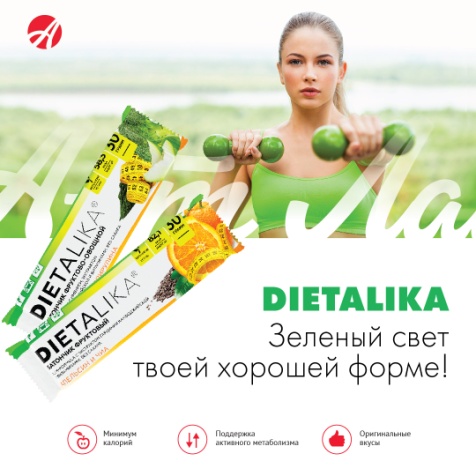 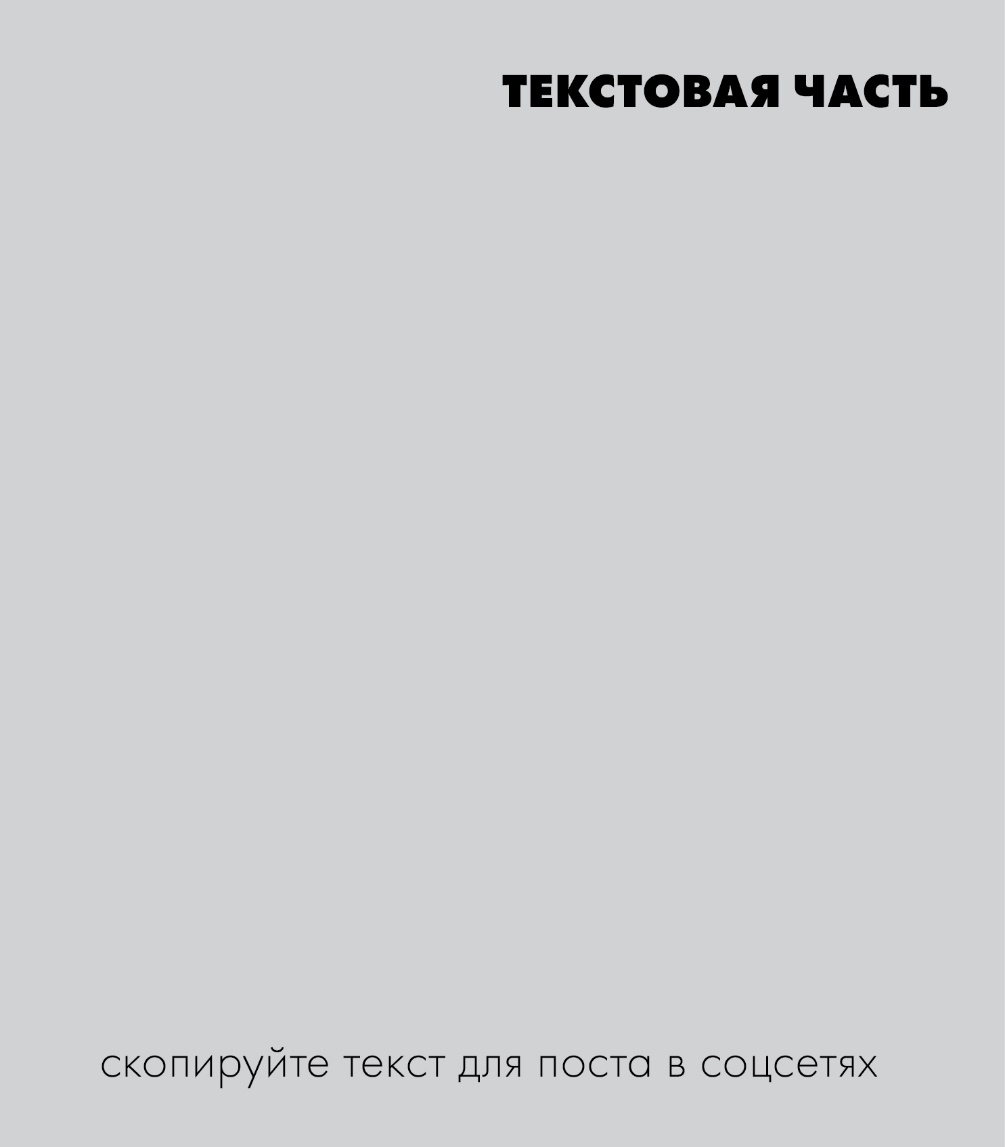 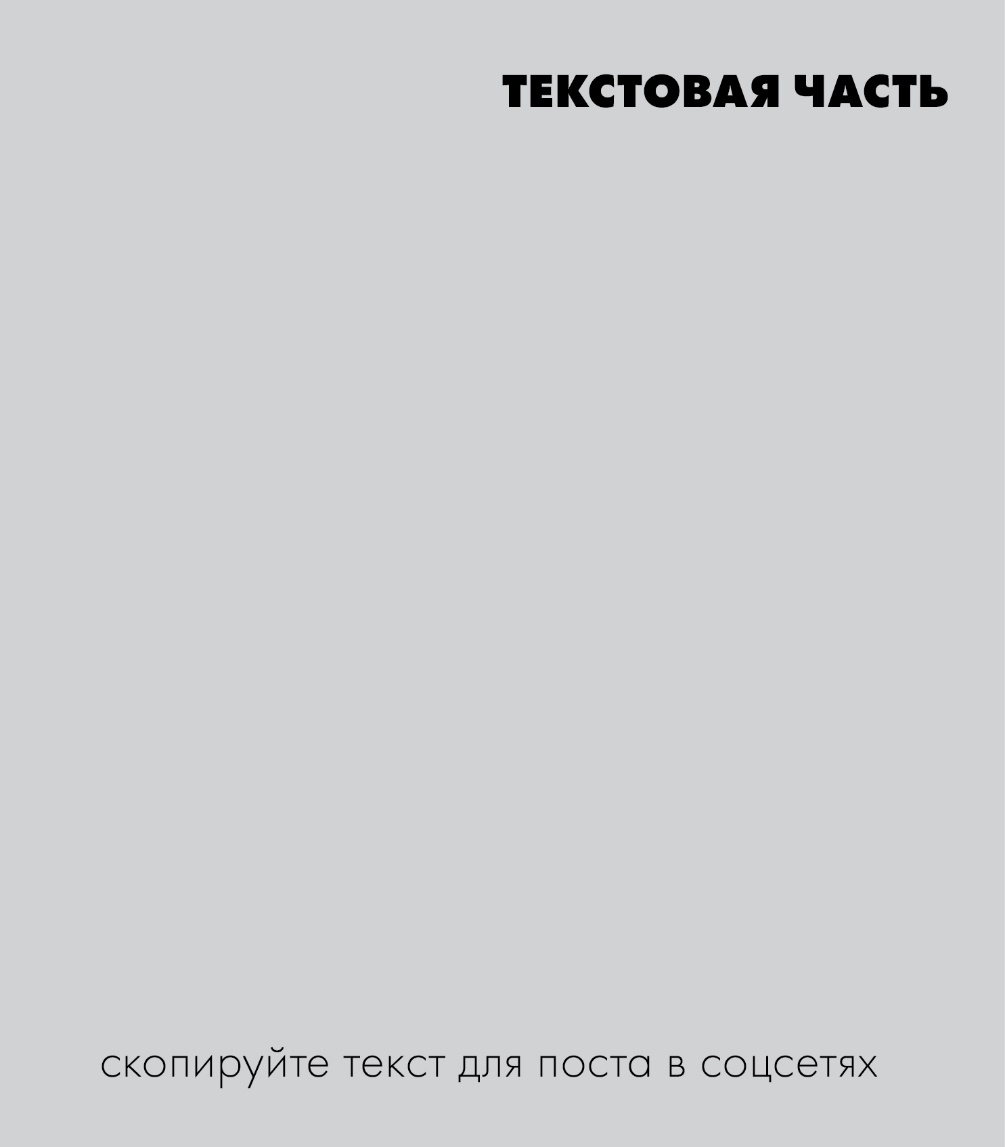 DIETALIKA. ЗЕЛЕНЫЙ СВЕТ ТВОЕЙ ХОРОШЕЙ ФОРМЕ!
Спорт на свежем воздухе обогащает организм кислородом, способствует синтезу витамина D, повышает общий тонус, улучшает настроение и, конечно же, аппетит. 
 Будьте осторожны и  не поддавайтесь соблазну заглушить голод после тренировки пирожком или шоколадкой! 
Лучше возьмите с собой легкий перекус от Диеталики.
Фруктово-овощные батончики «Диеталика» - это
Источник полезных веществ
Оригинальный вкус
Минимум калорий
Гарциния камбоджийская в их составе регулирует аппетит и препятствует отложению жиров.
Фруктовые кислоты и клетчатка регулируют пищеварение и способствуют выводу шлаков и токсинов.
Калий и магний поддерживают работу мышц и сердечно-сосудистой системы, витамины стимулируют обмен веществ.  

#артлайф  #функциональноепитание #диеталика #слимформула #полезныйперекус #батончики #спортпит #контрольвеса #похудение #гарциниякамбоджийская #клетчатка #витамины
2 ИЮНЯ – ДЕНЬ ЗДОРОВОГО ПИТАНИЯ

В жизни главное – ЗДОРОВЬЕ!
День здорового питания и отказа от излишеств в еде -хороший повод вспомнить о том, что мы ответственны за то, чем мы питаемся. Ведь избыточный вес и ожирение вызывают большой риск возникновения сердечно-сосудистых и онкологических заболеваний, сахарного диабета  и пр. 
А начинаются проблемы со здоровьем с обычного переедания, любви к фастфуду, неконтролируемого «заедания» стрессов.
Создавайте пищевые привычки вместе с продуктами Артлайф, стройте свой рацион, чтобы он был вкусным и сбалансированным, вел к стройности и поддерживал здоровье.

#артлайф  #функциональноепитание #здоровоепитание   #ЗОЖ #едимдома  #kambiochai  #худеем #артфуд #artfood
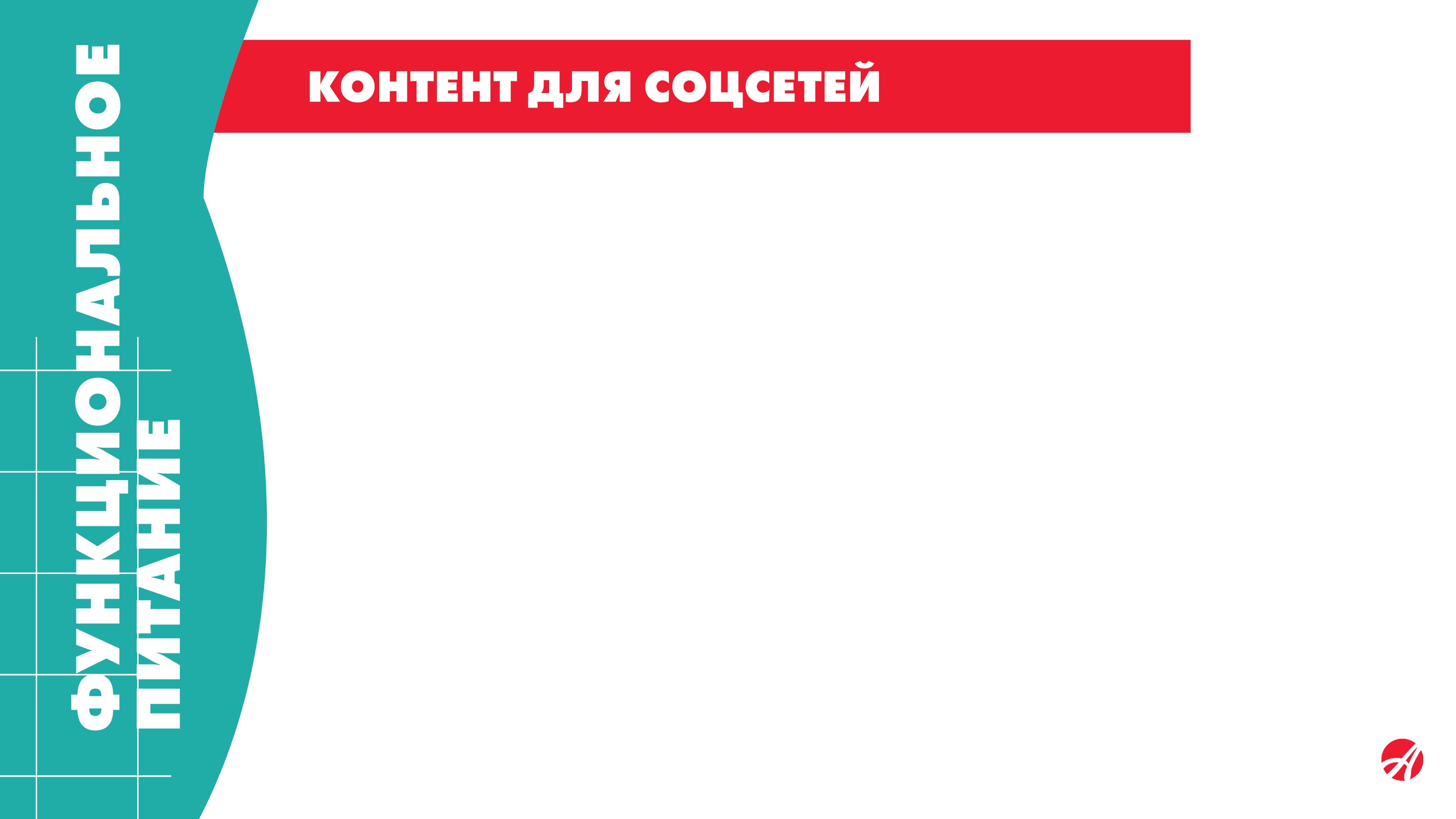 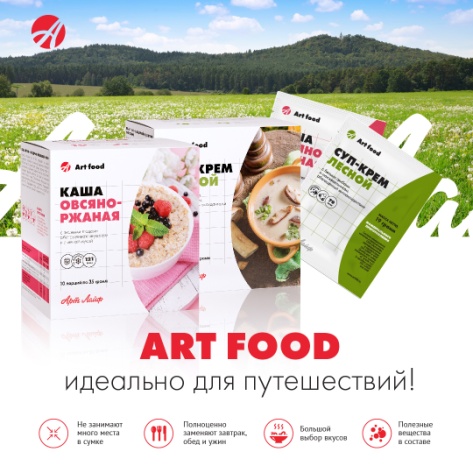 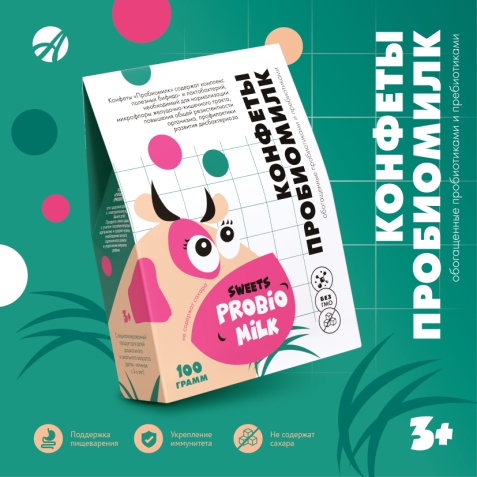 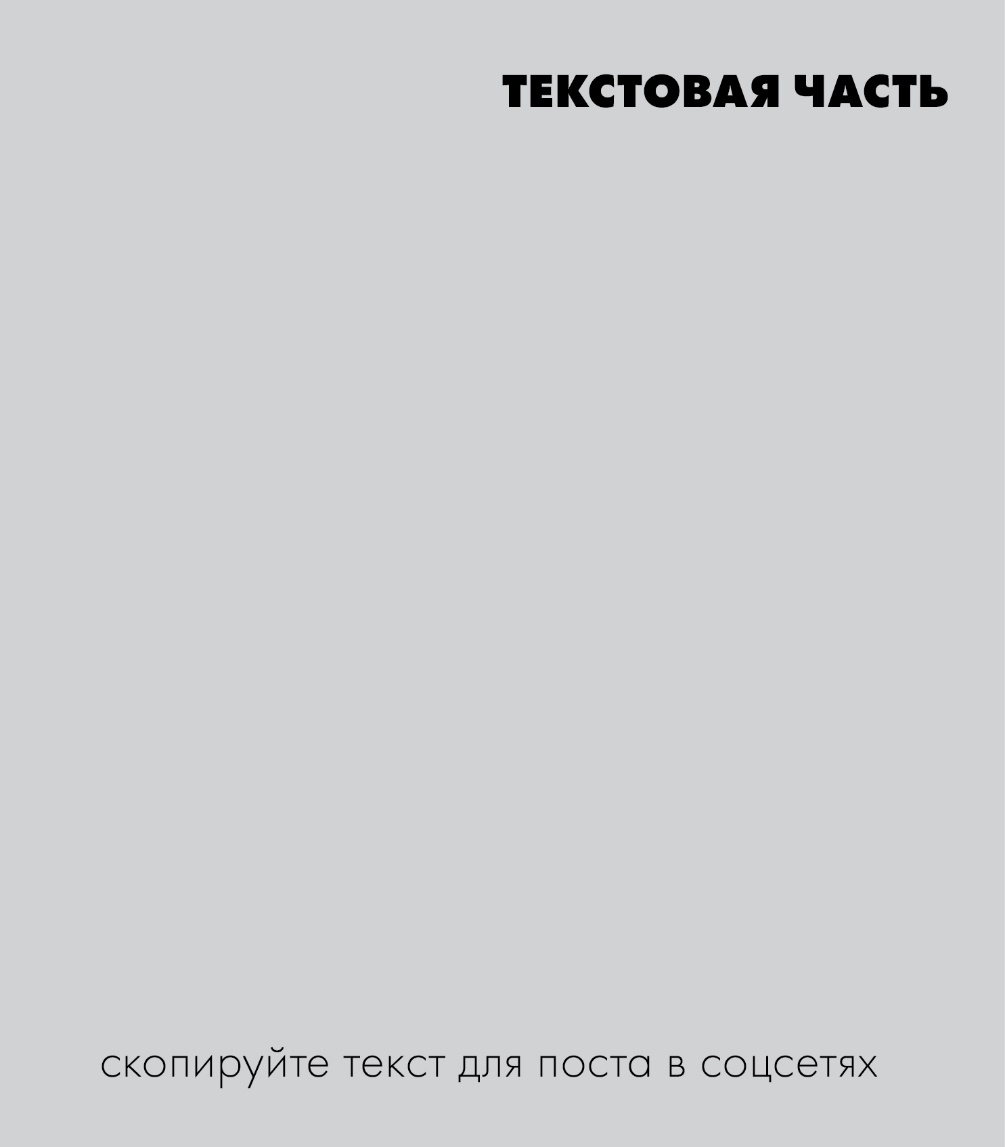 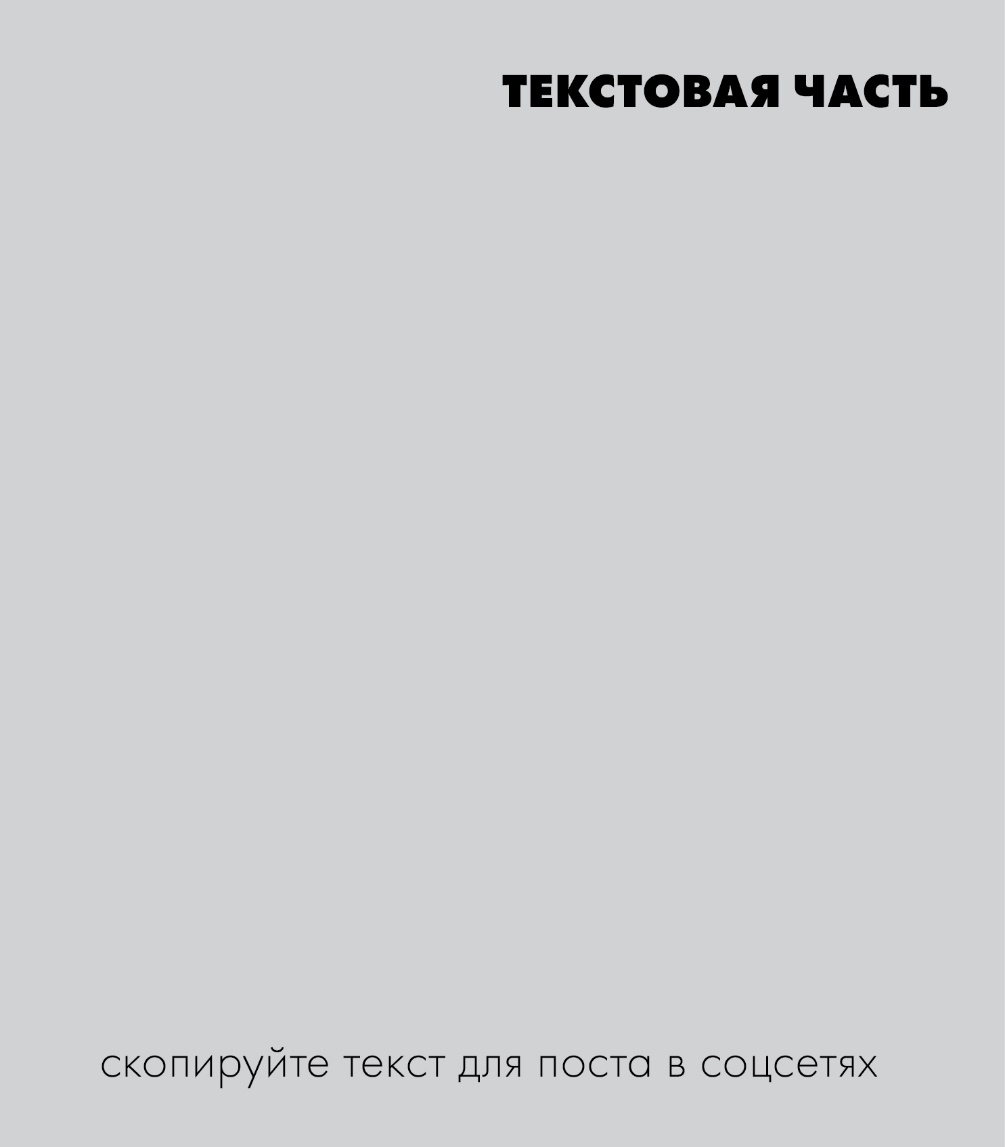 ИДЕАЛЬНО ДЛЯ ПУТЕШЕСТВИЙ!

Лето - самое время стряхнуть с себя офисную пыль и перезагрузиться.  Так что садитесь в поезд, самолет, включайте навигатор в машине и – вперед за новыми впечатлениями!  
Каждый понимает комфорт путешествия по-своему, но в одном мы все единодушны:  некачественная еда может испортить самую лучшую поездку. Так что лучше сказать «нет» сомнительной придорожной пище и не брать с собой скоропорт. А чтоб не питаться всухомятку, возьмите с собой супы, каши и пюре Артлайф, которые
 не занимают много места в сумке
 полноценно заменяют завтрак, обед и ужин
 обогащены полезными веществами (витаминами, минералами, клетчаткой и др.)
Куда бы вы ни отправились, для их приготовления вам нужна только горячая вода и 5 свободных минут. Хорошего вам отдыха этим летом!

#артлайф  #функциональноепитание #артфуд #ARTFOOD #продуктыбыстрогоприготовления  #едадляпутешествий  #возьмивдорогу
ПРОБИОМИЛК. СЛАДОСТИ, КОТОРЫЕ ПОЛЕЗНЫ!
 
Помните, доктор Айболит при встрече спрашивал детей: «Как живете? Как животик?» Все потому, что от пищеварения действительно зависит и наше общее самочувствие, и наше  настроение. Пищеварительная система детей слабее, чем у взрослых, и чаще испытывает на себе неприятные последствия от воздействия микробов, токсинов, тяжелой для усвоения пищи. Вот почему так важно, чтобы рацион ребенка был сбалансирован по составу и включал полезную для здоровья кишечника клетчатку. 
Конфеты Пробиомилк содержат полезные лакто- и бифидобактерии, а также пребиотические компоненты, которые способствуют нормальному пищеварению и росту полезной микрофлоры кишечника. Сладости должны быть полезными, а микрофлора – здоровой! Ведь это залог правильного обмена веществ, здорового роста и развития, крепкого иммунитета вашего ребенка. 
#артлайф  #функциональноепитание #пробиомилк #полезныеконфеты #пробиотики #пребиотики #поддержкамикрофлоры #поддержкаиммунитета  #безсахара #длядетей #детскоепитание #c3хлет
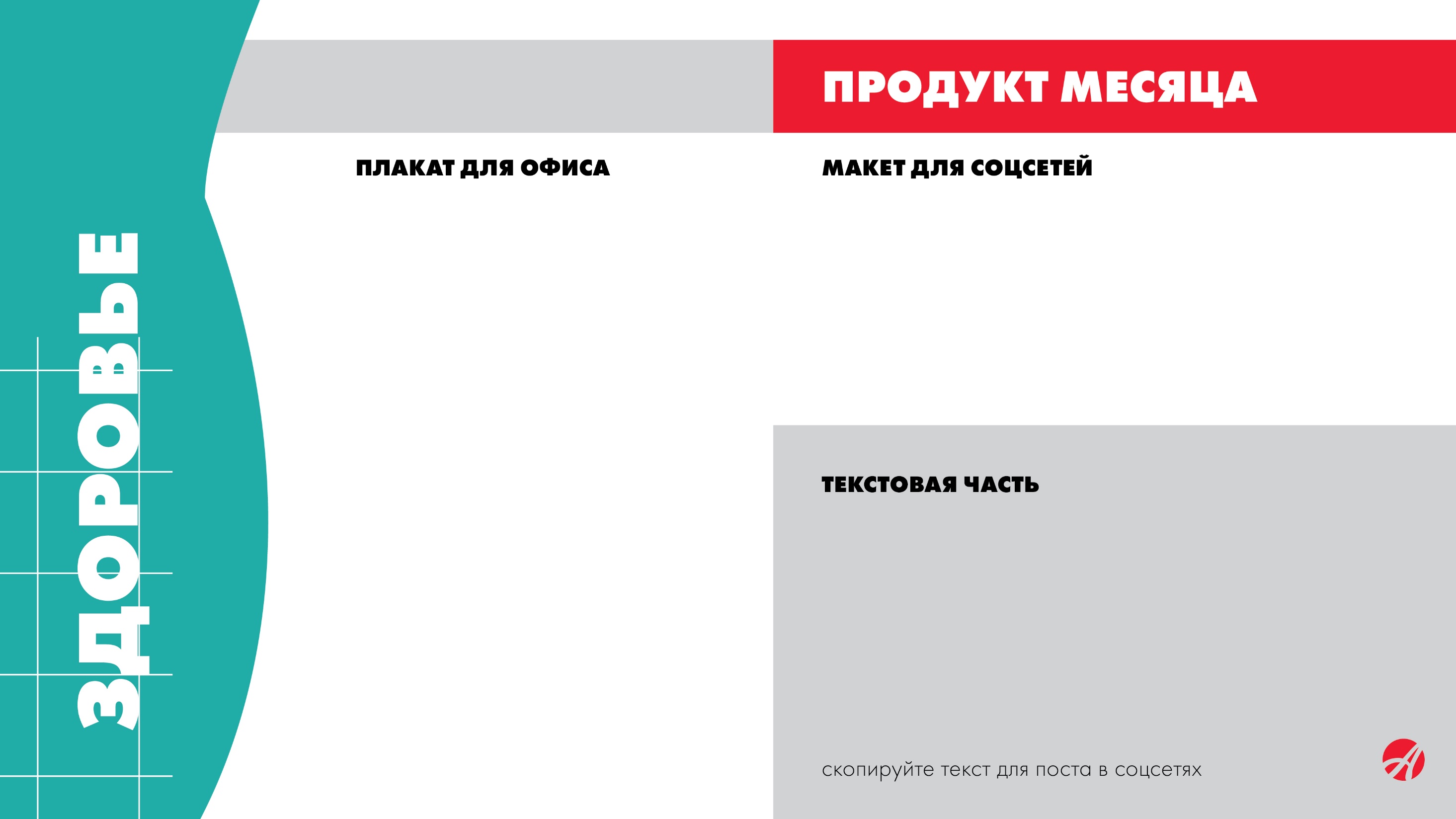 Программа «Готовимся к сессии»
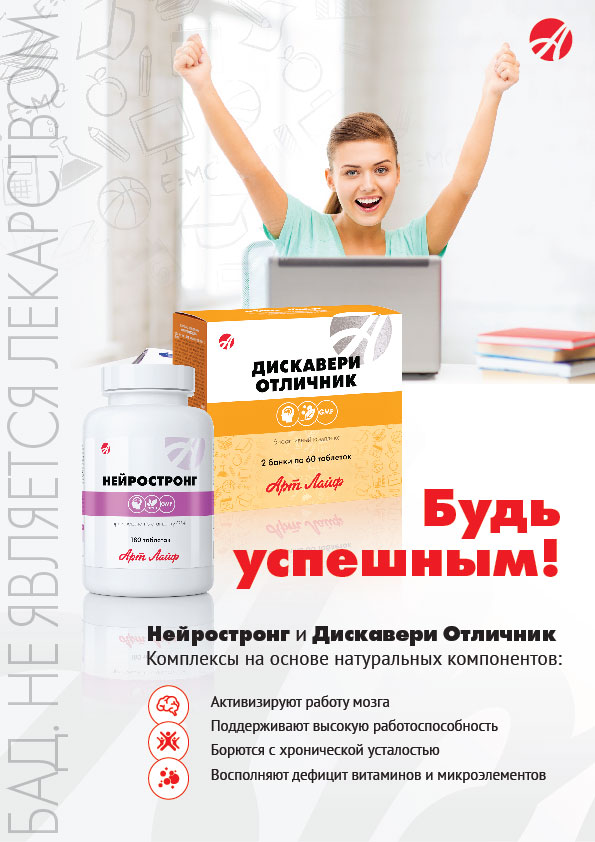 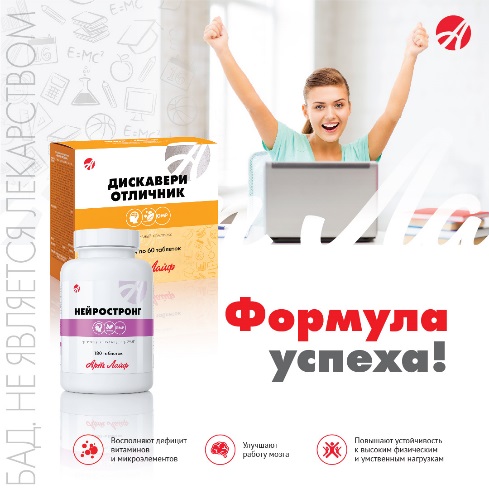 ПРОГРАММА «ГОТОВИМСЯ К СЕССИИ»
Уникальные комплексы для повышения работоспособности и мозговой активности!
Нейростронг – улучшает микроциркуляцию и обмен веществ в головном мозге. Содержит вещества (лецитин, готу кола), которые улучшают память и внимание. Эффективность доказана клинически.
Дискавери Отличник – является источником всех необходимых витаминов и микроэлементов! А также таких адаптогенов как экстракт курильского чая и элеутерококк. 

#артлайф  #бад  #здоровье  #антистресс #витамины #поддержканервнойсистемы  #поддержкапамяти
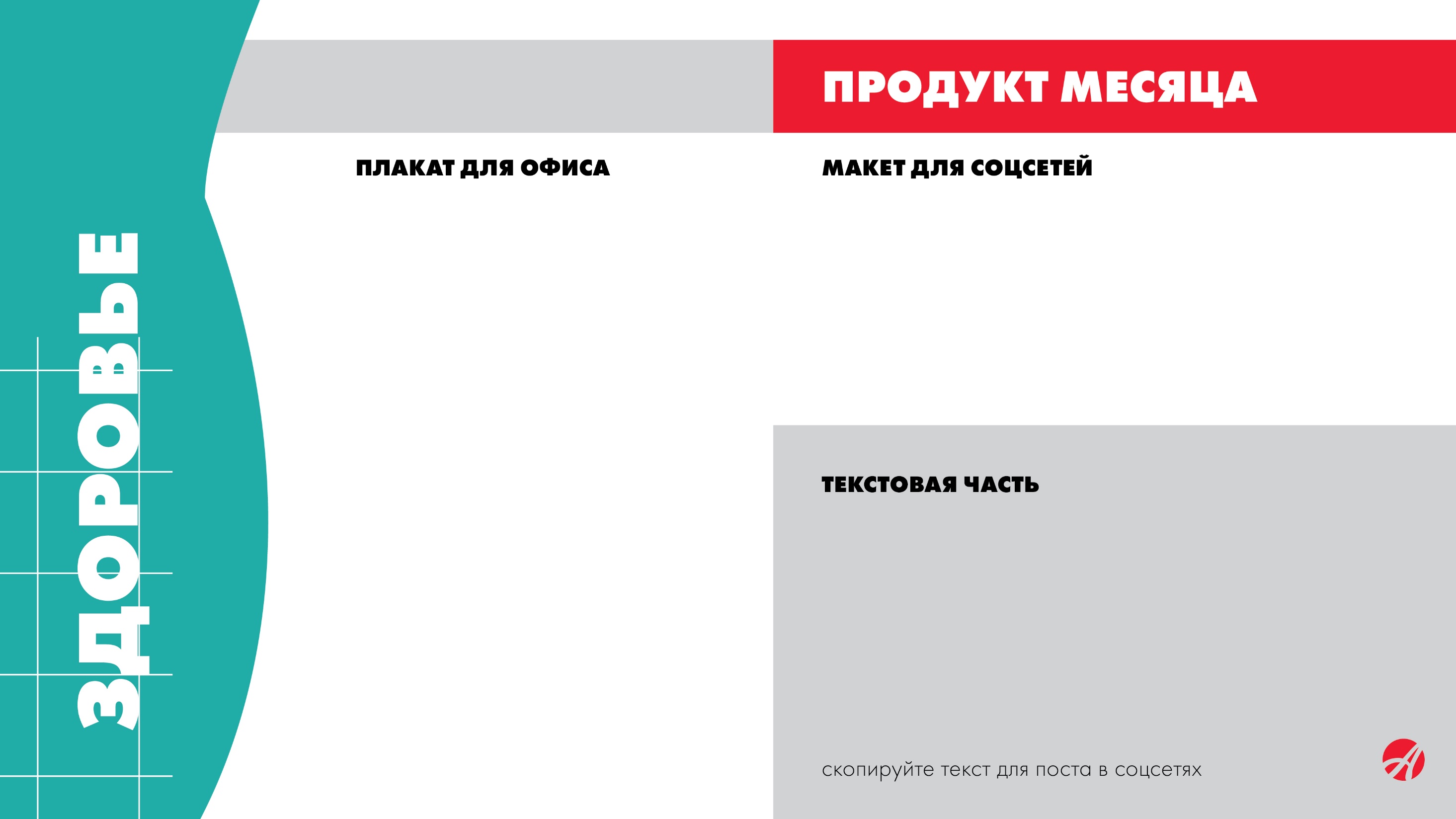 АКЦИЯ 12 МЕСЯЦЕВ. АКТИВНОЕ ЛЕТО!
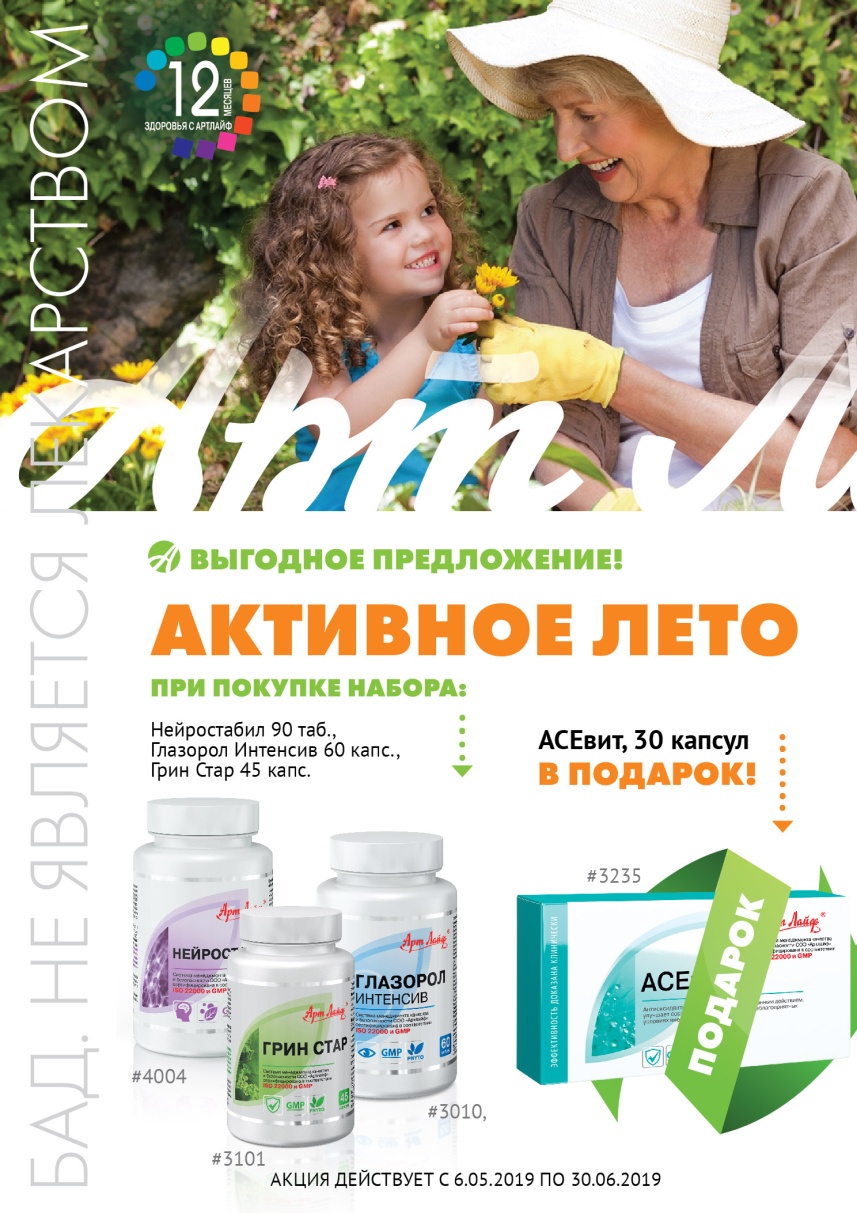 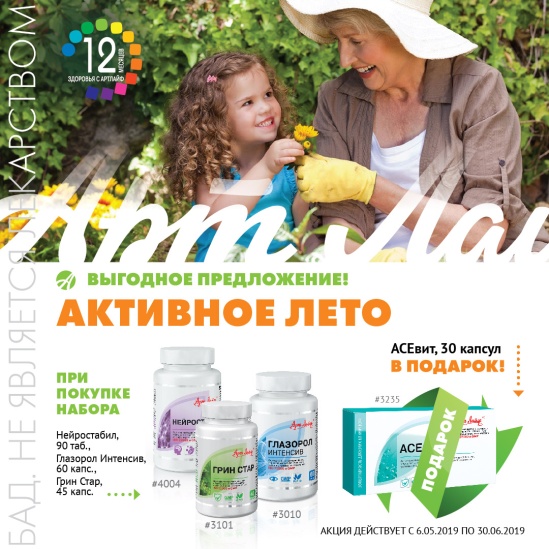 ВНИМАНИЕ! АКЦИЯ! АКТИВНОЕ ЛЕТО!

Универсальная программа поддержки на каждый день! 
Активная работа мозга, защита зрения, повышение энергообмена!
Глазорол Интенсив – нутрицевтик для питания глаз.
Нейростабил – энергетический комплекс для мозга с мягким успокаивающим действием.
Грин Стар – поддержка энергообмена, выведение токсинов.
АСЕвит – источник натуральных антиоксидантов, повышение защиты организма от УФ-излучения.
Сроки проведения акции: с 6.05 по 30.06.2019 года. Подробности уточняйте в сервисных центрах Артлайф.

#артлайф  #бад  #здоровье  #акция  #12_месяцев_Артлайф  #акцияартлайф #артфуд #artfood #глазоролинтенсив #гринстар #нейростабил  #АСЕвит  #активное лето
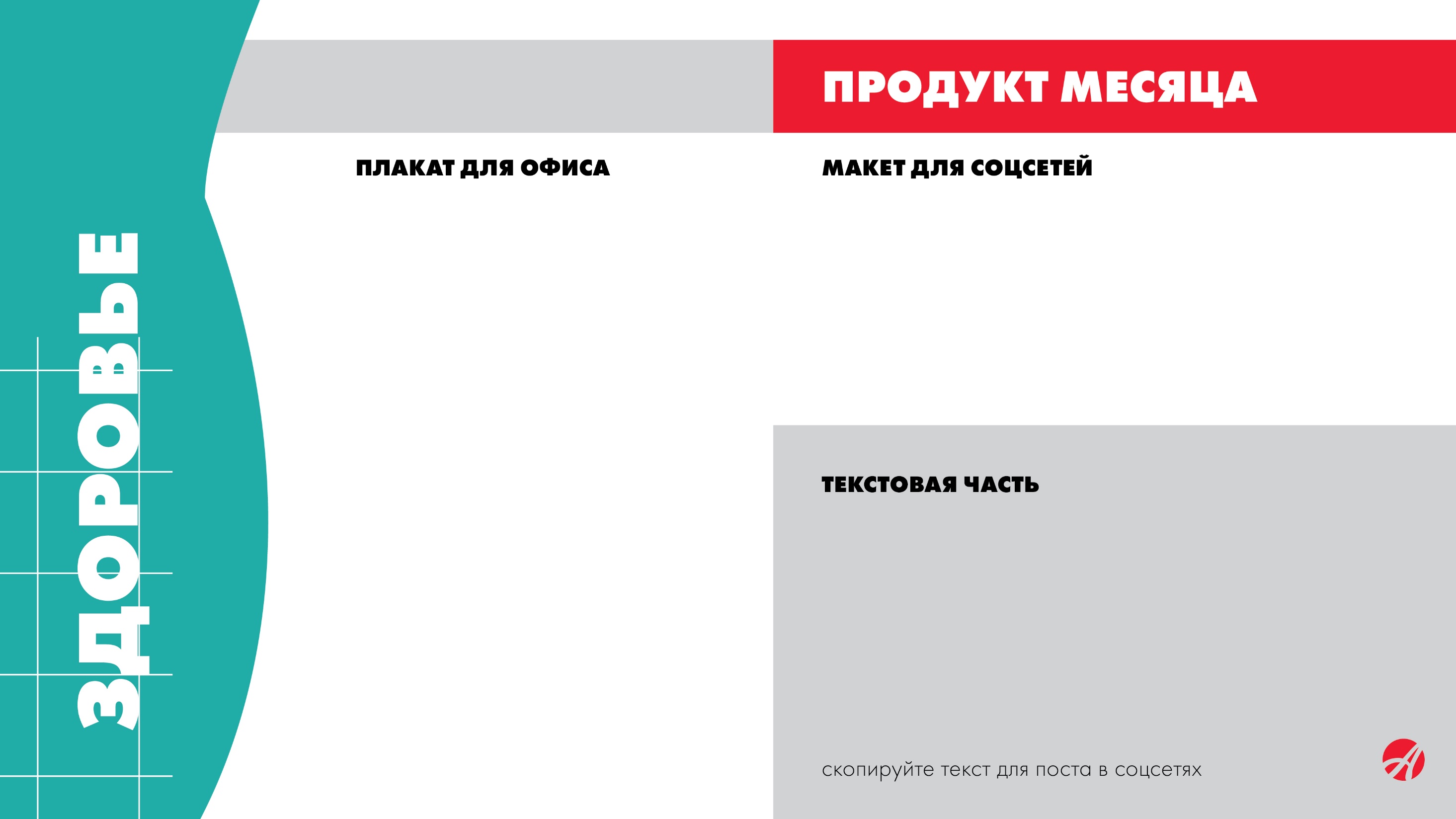 Акция «Лучшее - детям!»
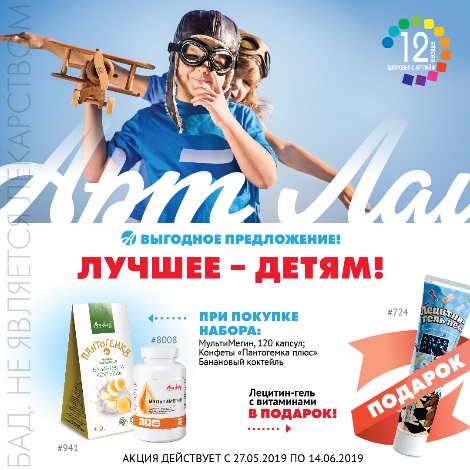 ВНИМАНИЕ! АКЦИЯ! 
КАНИКУЛЫ - ВРЕМЯ ВОССТАНОВИТЬ СИЛЫ И ДАТЬ ЭНЕРГИЮ ДЛЯ РОСТА! 

Поддержите организм ребенка в этот период при помощи уникальных биологически активных продуктов. Как питание может повлиять на рост и развитие ребенка? 
Омега-3-жирные кислоты поддерживают работу мозга, иммунитет, зрение и нервную систему
Пантогематоген и витамины повышают устойчивость к физическим нагрузкам, а минералы дают прочность костям и зубной эмали. 
Лецитин, полученный в детстве, определяет ёмкость памяти взрослого человека, а также сопротивляемость процессам старения. Ребенок, получающий лецитин, становится менее раздражительным, у него повышается концентрация внимания и трудоспособность. 
Сроки проведения акции: с 27.05 по 14.06.2019 года. Подробности уточняйте в сервисных центрах Артлайф.
#артлайф  #бад  #здоровье  #мультимегин #ПНЖК #омега3 #зеакстантин #лютеин #витаминыдлядетей  #поддержказрения #поддержканервнойсистемы  #поддержкапамятиХонд
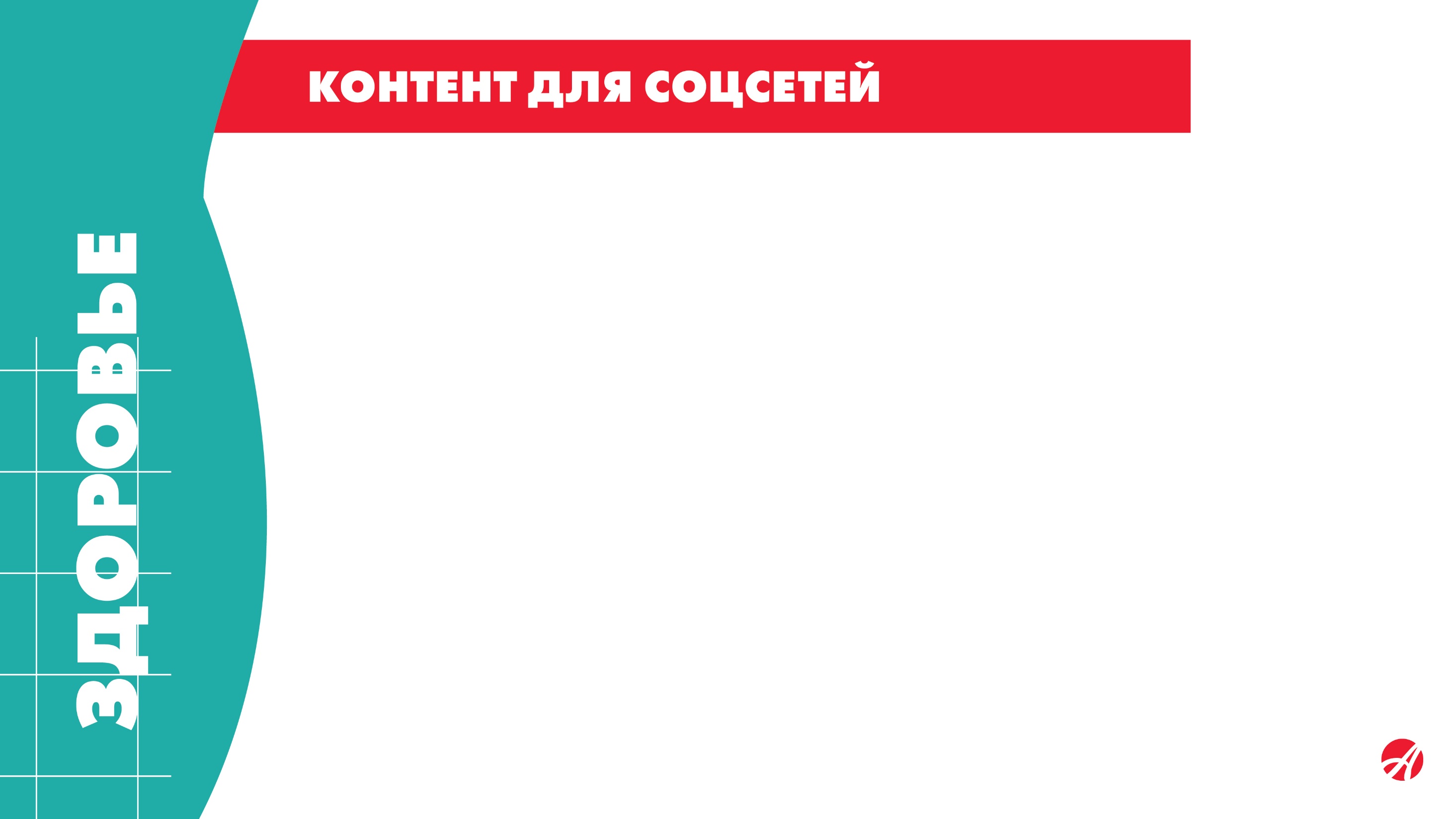 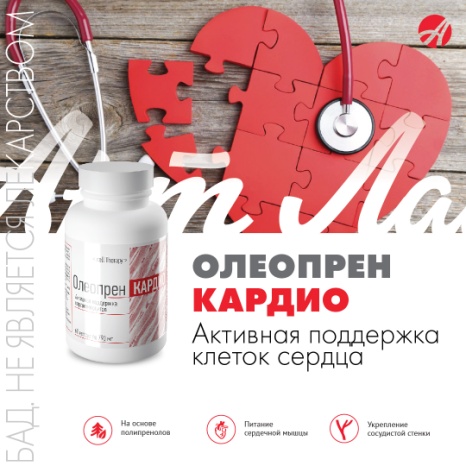 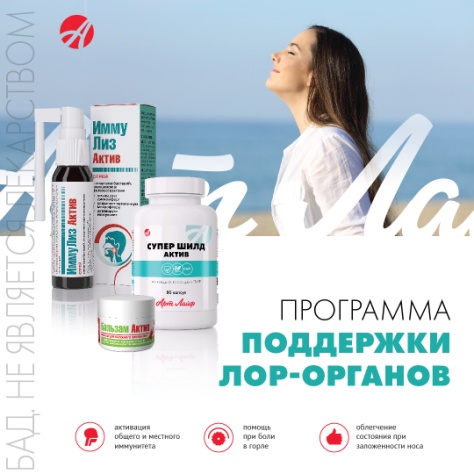 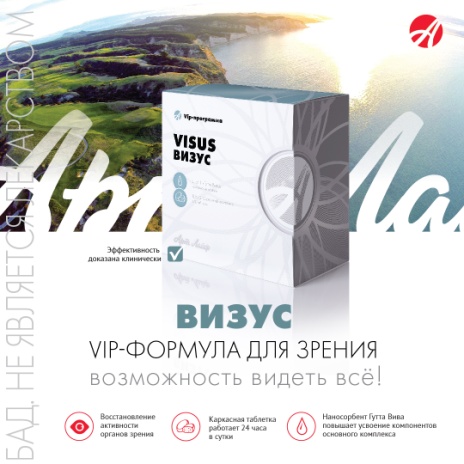 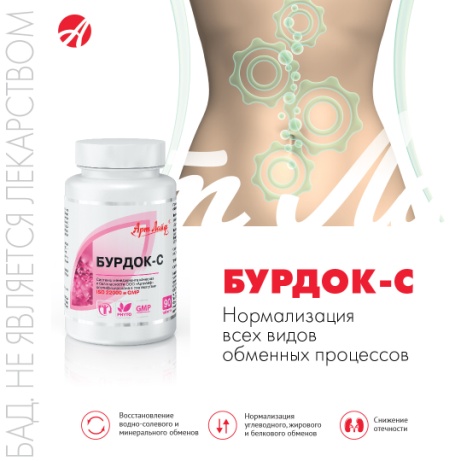 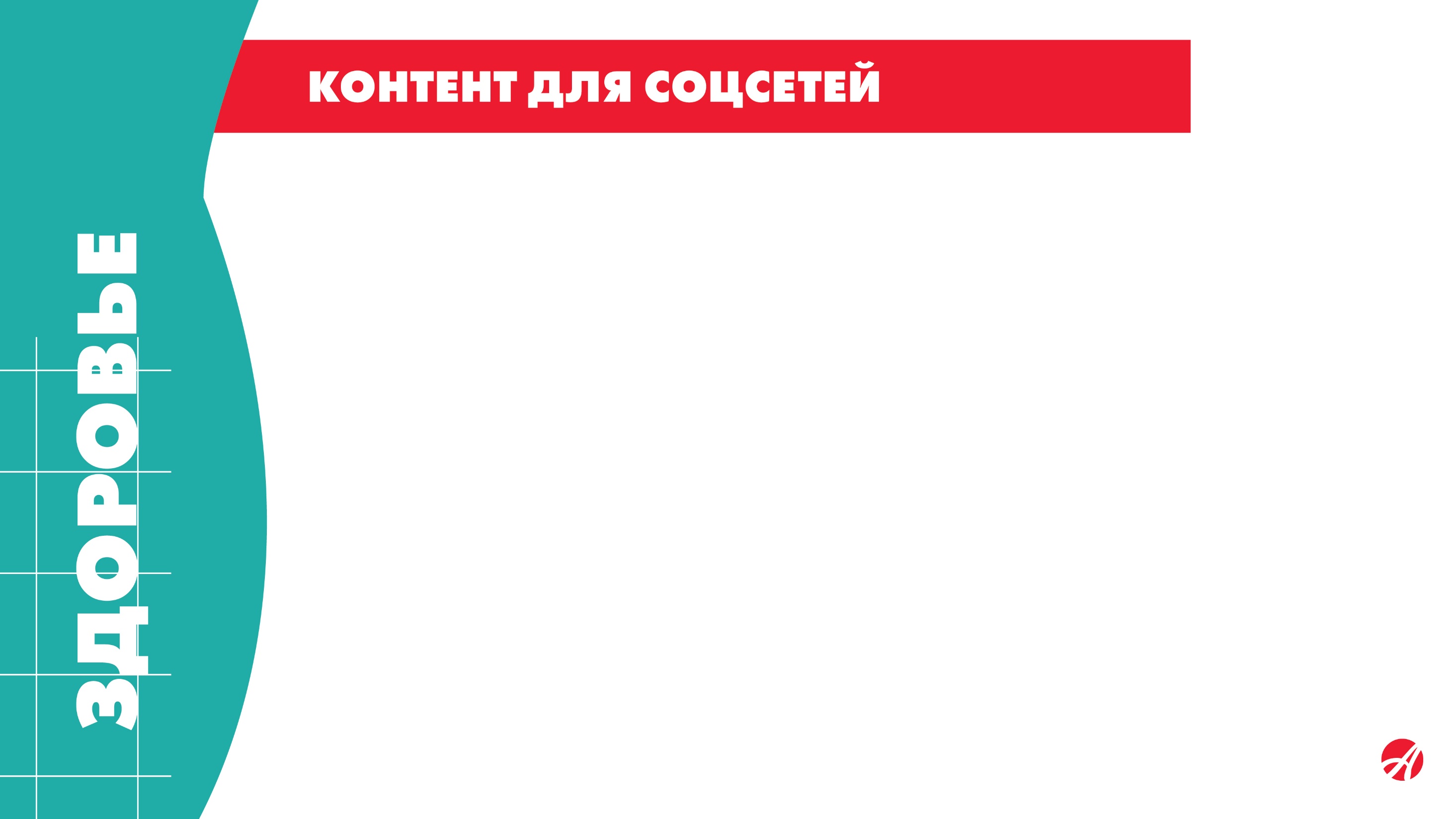 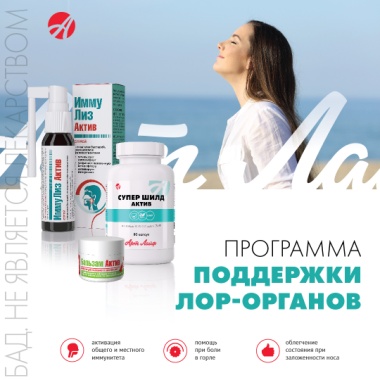 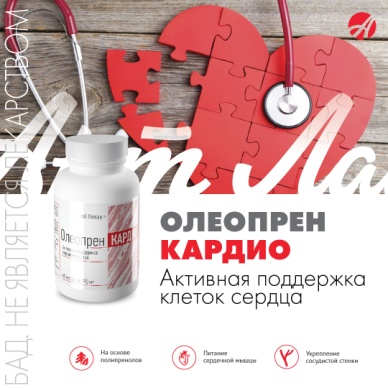 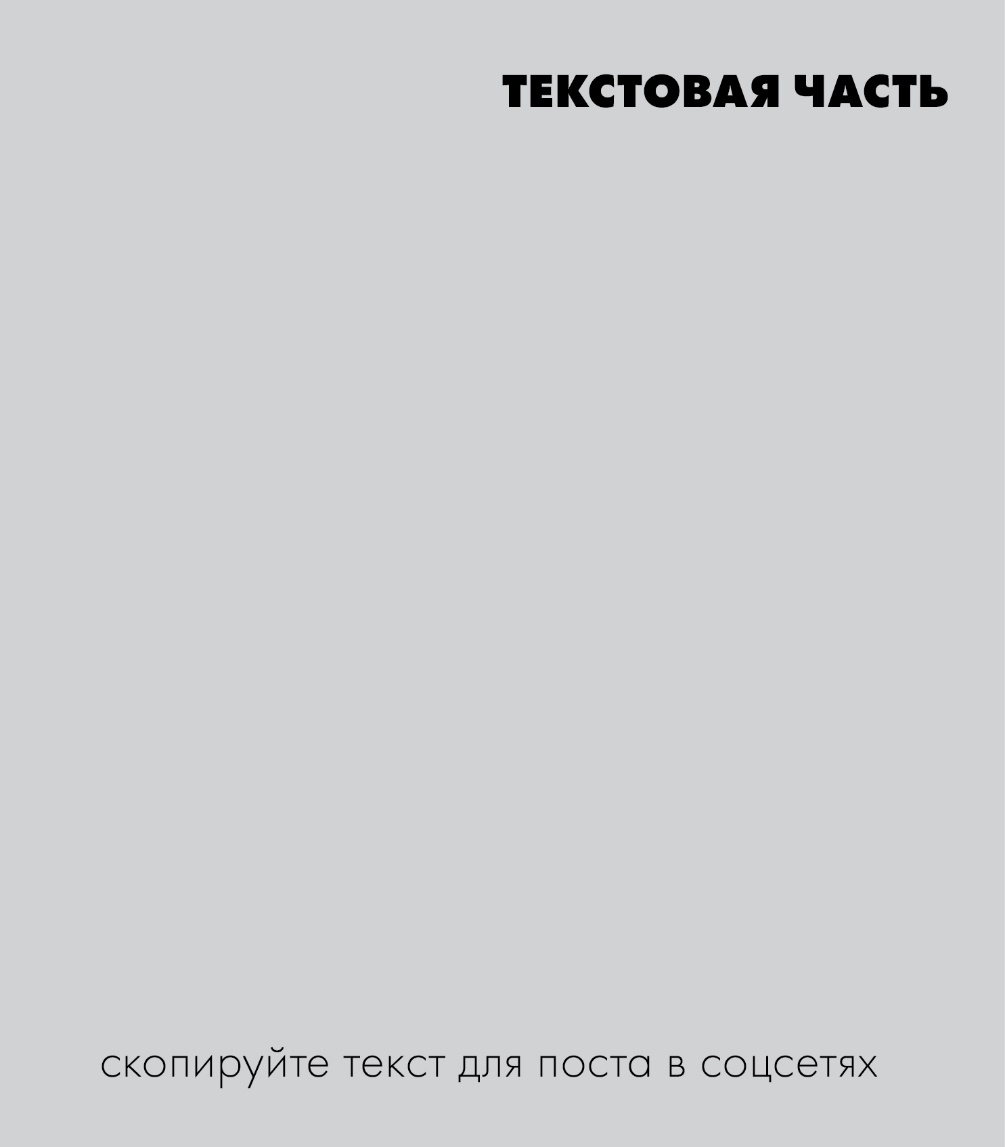 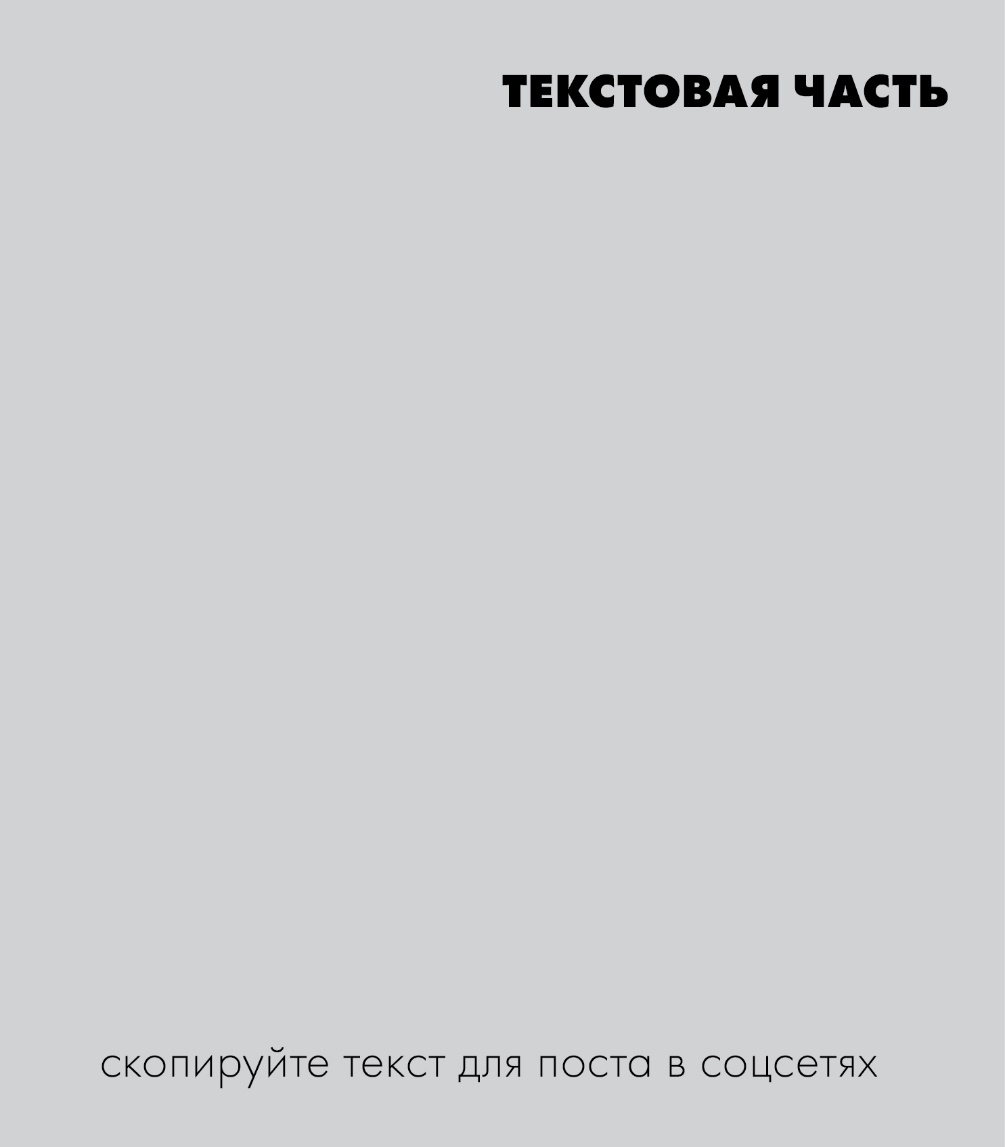 ПРОГРАММА ПОДДЕРЖКИ ЛОР-ОРГАНОВ

Как это ни странно, но летом очень часто происходит обострение заболеваний лор-органов. Виной тому являются кондиционеры в офисе или машине, сквозняки в транспорте, а также влияние различных аллергенов.
Лечить заболевания ЛОР-органов нужно на раннем этапе, так как в хронической стадии лечение будет более сложным и длительным. 

Рекомендации Артлайф:
Для укрепления общего иммунитета -  комплекс СУПЕР ШИЛД АКТИВ, который активирует все звенья иммунной системы.
Для облегчения боли в горле - ИММУЛИЗ АКТИВ. Он содержит лизаты бифидо- и лактобактерий, фитоэкстракты и лизоцим.
При заложенности носа - БАЛЬЗАМ АКТИВ. Его фитокомпоненты оказывают ароматерапевтическое, противовоспалительное , антибактериальное и антисептическое действие, способствуют уменьшению отечности.

#артлайф #БАД #больвгорле #нос #уши
ВСЕМИРНАЯ НЕДЕЛЯ СЕРДЕЧНОГО РИТМА ОТМЕЧАЕТСЯ С 4 ПО 11 ИЮНЯ. 
Ее цель - улучшить качество жизни людей, страдающих аритмией. 

ОЛЕОПРЕН КАРДИО – уникальный продукт на основе полипренолов , способствующий восстановлению клеток сердца (кардиомиоцитов), питанию сердечной мышцы, стабилизации сосудистой стенки.
Что в составе:
Полипренолы (из пихты сибирской) восстанавливают структуру клетки за счет активного влияния на обмен фосфолипидов в мембранах клеток.
L-карнитин – стимулирует процесс кроветворения
Коэнзим Q10 – биогенный регулятор энергообмена, осуществляет профилактику гипоксии

Эффективность доказана клинически.
#артлайф  #бад  #здоровье  #полипренолы  #олеопрены
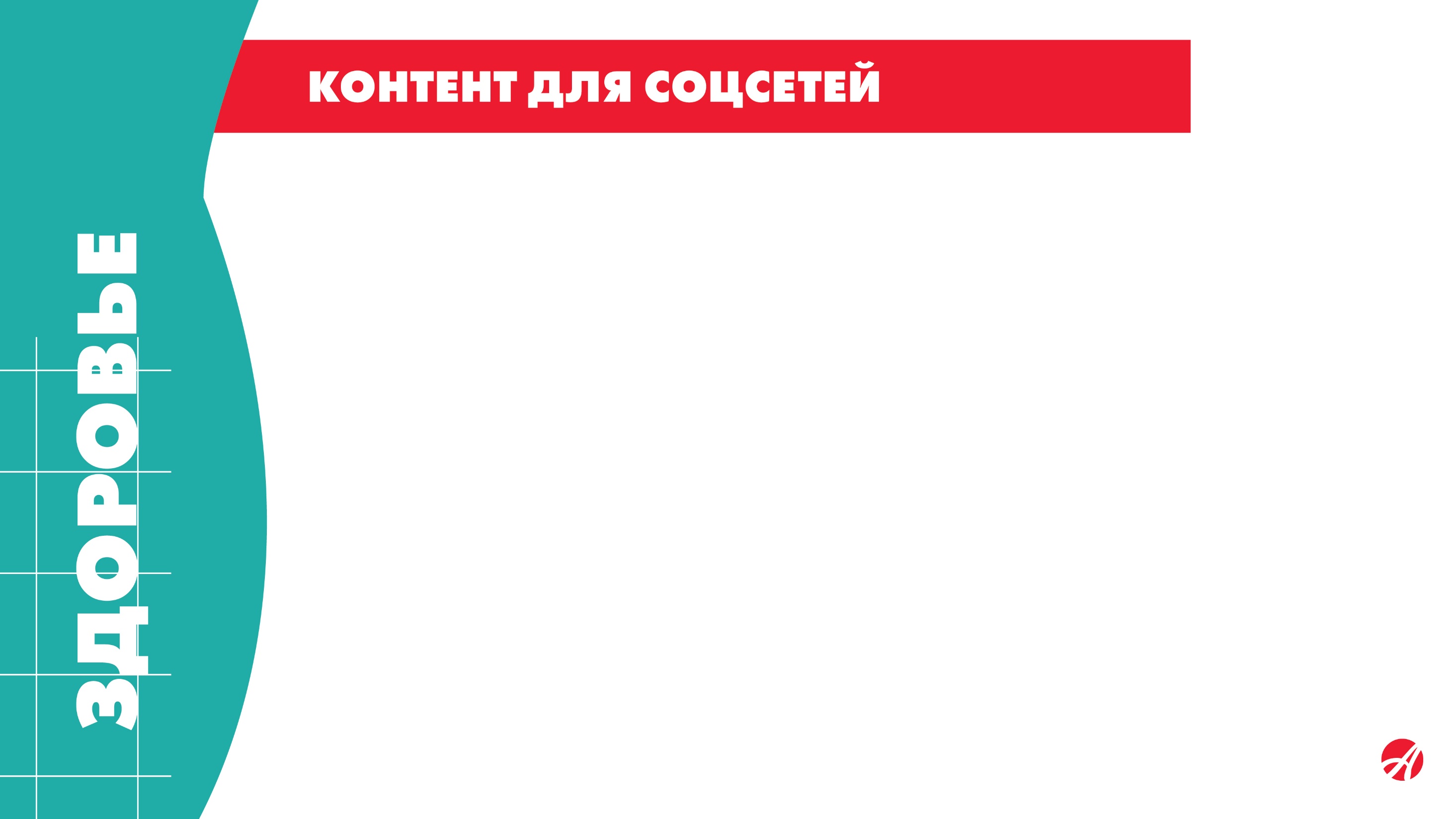 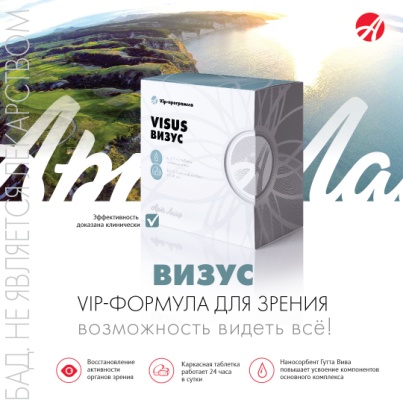 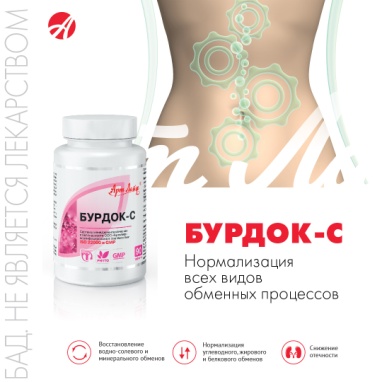 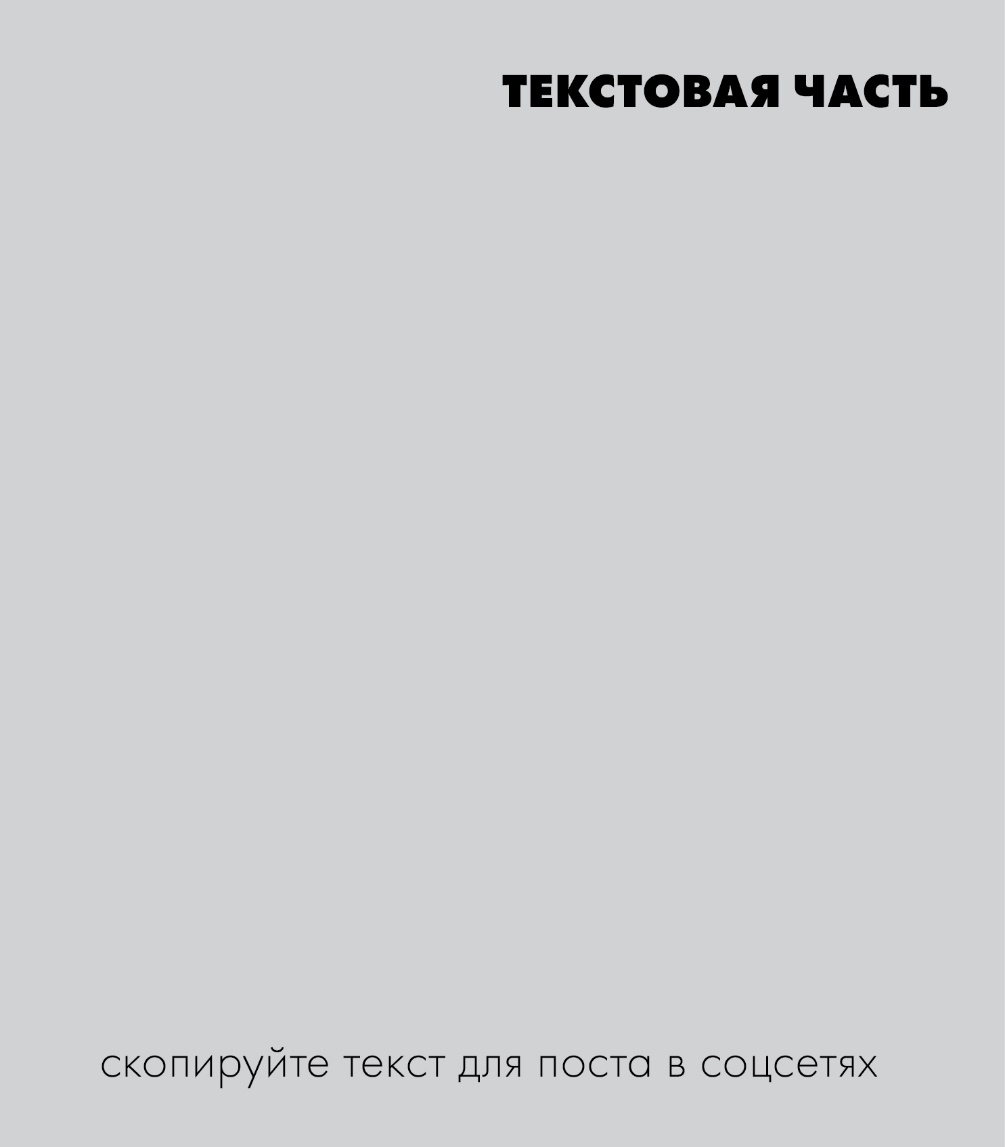 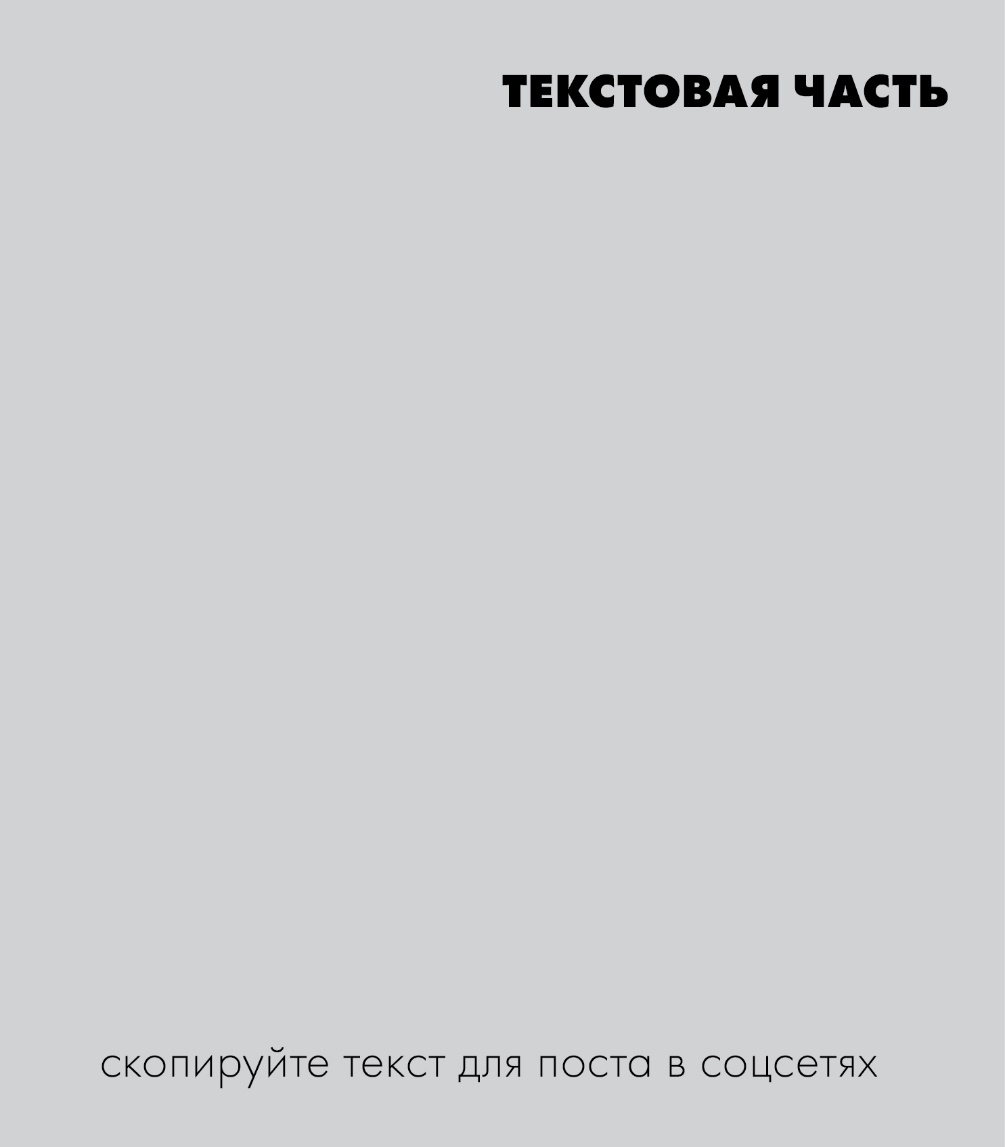 ПОЛЬЗА КОРНЯ ЛОПУХА

Знаете ли вы, что один из самых популярных продуктов в ассортименте Артлайф – комплекс Бурдок-С?
Да! Вы не ослышались! Простой с виду продукт на основе корня лопуха и листа брусники заслужил любовь многих врачей и клиентов и с успехом используется в составе программ для здоровья мочевыделительной системы, опорно-двигательного аппарата, обмена веществ, заболеваний печени и желчевыводящих путей, при диабете. 
Его главная особенность  - помощь в нормализации всех видов обменных процессов (углеводного, жирового, белкового и минерального). Продукт  мягко стимулирует перистальтику кишечника, поддерживает микрофлору, активирует процессы регенерации.

#Артлайф  #БАД #ЗОЖ #здоровье  #фитокомплекс #БУРДОК-С
VIP-ФОРМУЛА ДЛЯ ЗРЕНИЯ

Клинически доказано, что прием VISUS  повышает устойчивость глаз к нагрузкам и снижает их утомляемость, улучшает остроту зрения.

VISUS –это поддержка всех звеньев зрительного анализатора от сетчатки глаза до коры головного мозга: 
Мощная питательная поддержка сетчатки глаза и защита ее от разрушения
Стимуляция микроциркуляции сосудов глаза
Повышение устойчивости зрительного канала к нагрузкам
Профилактика повышения внутриглазного давления
 
В составе 4 натуральных экстракта и 11 активных компонентов, необходимых для уменьшения влияния зрительной нагрузки на остроту зрения и утомляемость глаз.

#артлайф  #зрение #бад #здоровье #випкомплекс #vip #визус #visus
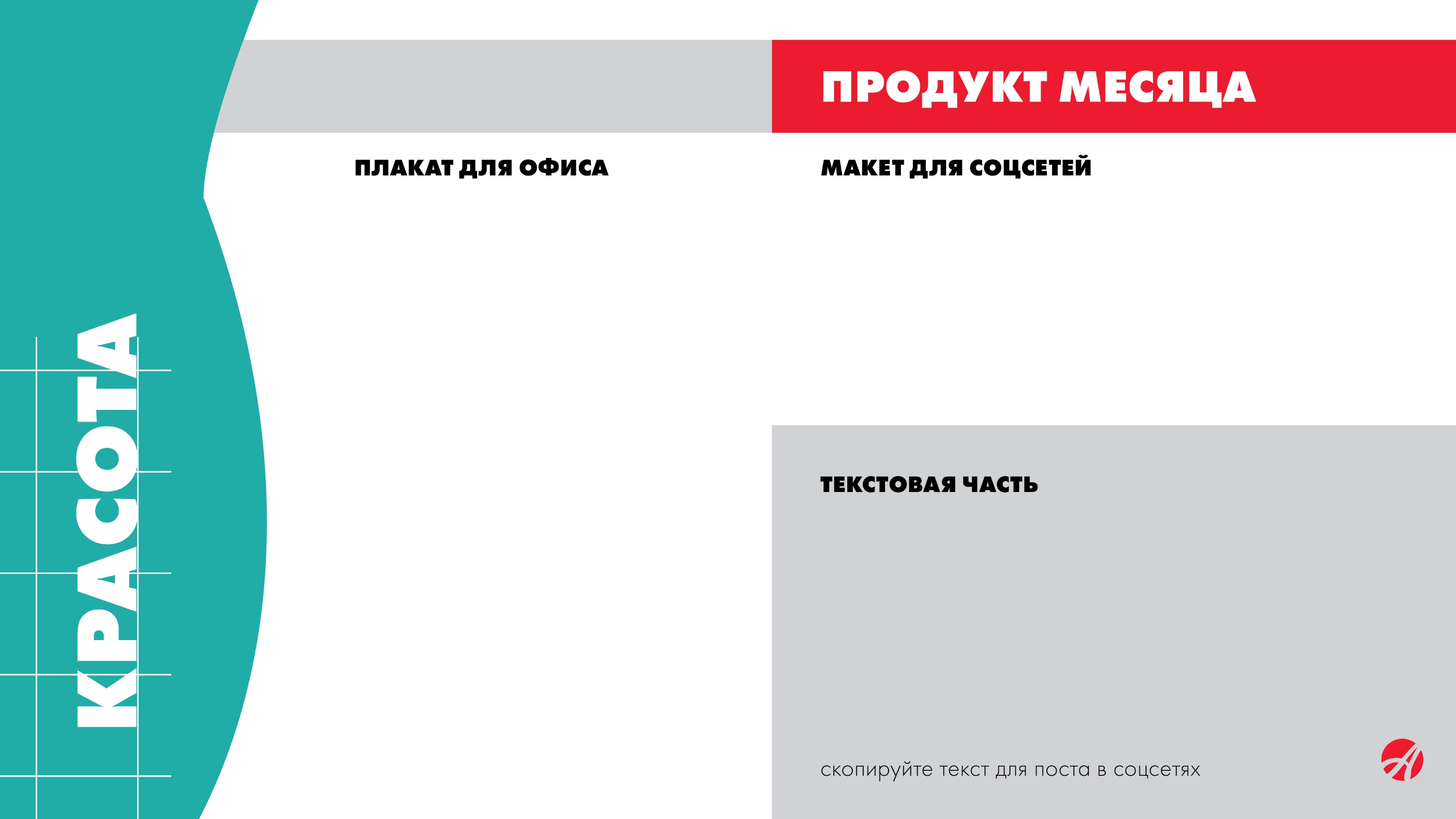 Гель для душа Аква дрим
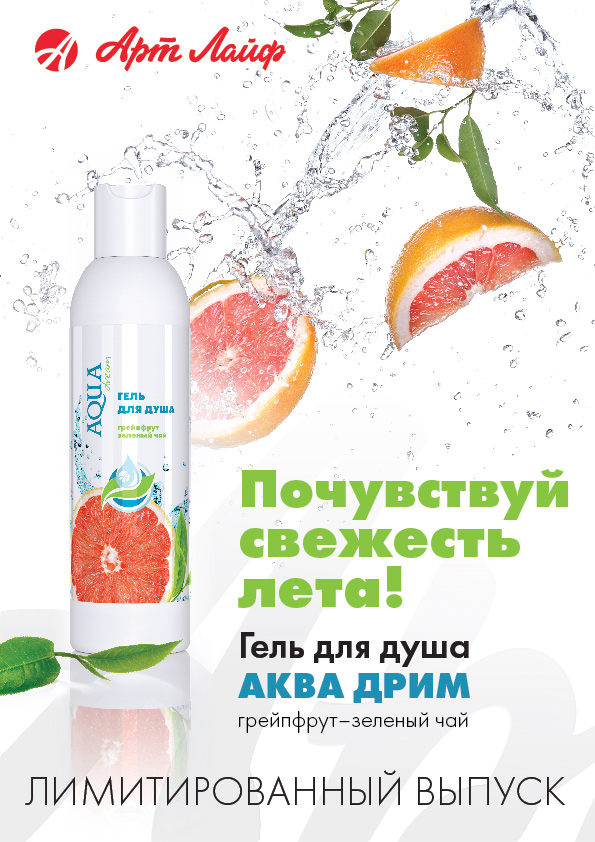 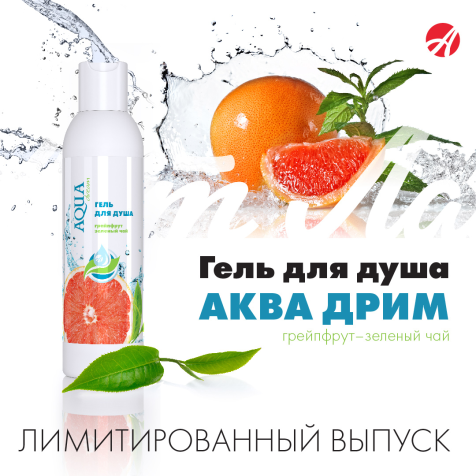 ЛИМИТИРОВАННЫЙ ВЫПУСК* – ГЕЛЬ ДЛЯ ДУША АКВА ДРИМ!

Освежающий гель для душа «Грейпфрут – зеленый чай» подарит вам ощущение свежести в жаркий летний день. 
 Яркий цитрусовый аромат повышает настроение и надолго заряжает энергией. 
 Зеленый чай успокаивает кожу, дарит ей ощущение комфорта. 
Новый гель для душа – это сочетание интенсивного ухода и увлажнения. 


#артлайф #артлайфкосметикс #косметика #красота  #аквадрим #грейпфрут #уход #увлажнение #гельдлядуша

*Ожидается в продаже после 15 июня.
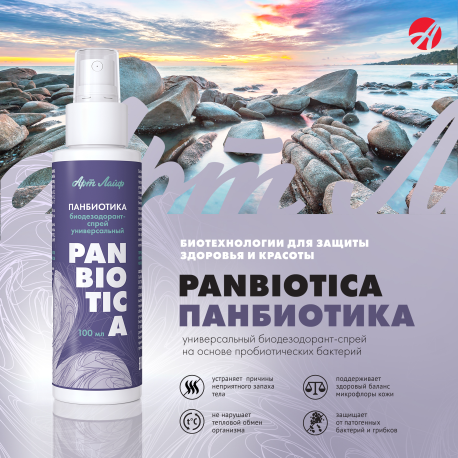 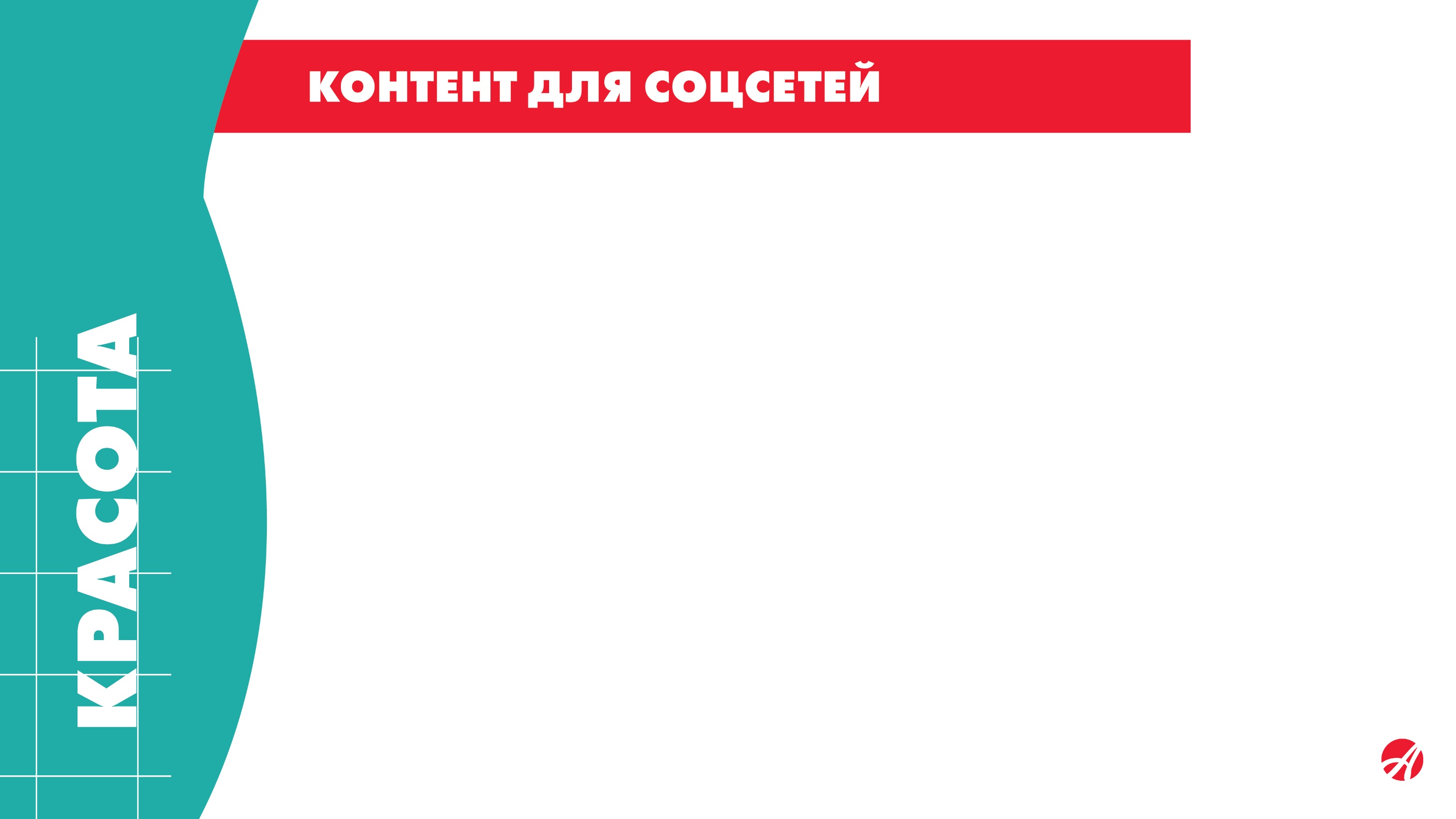 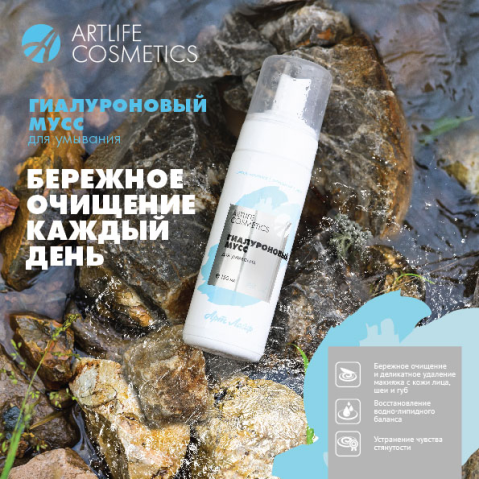 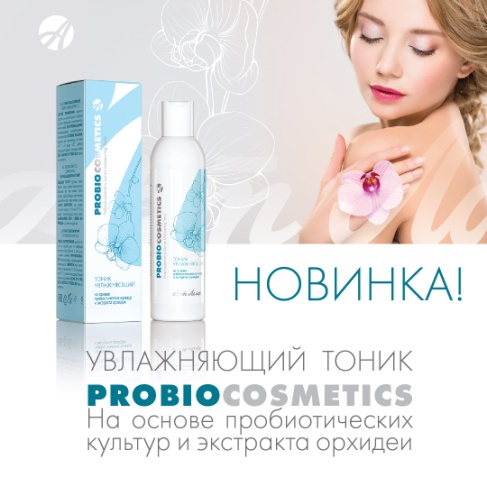 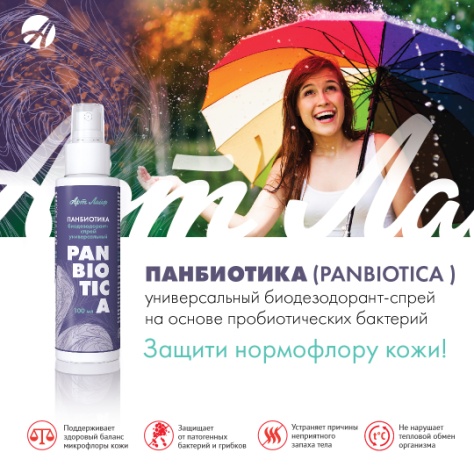 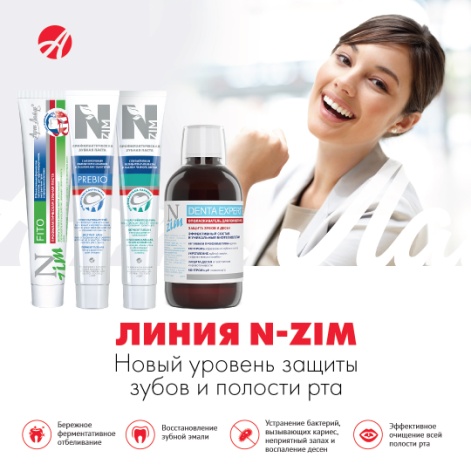 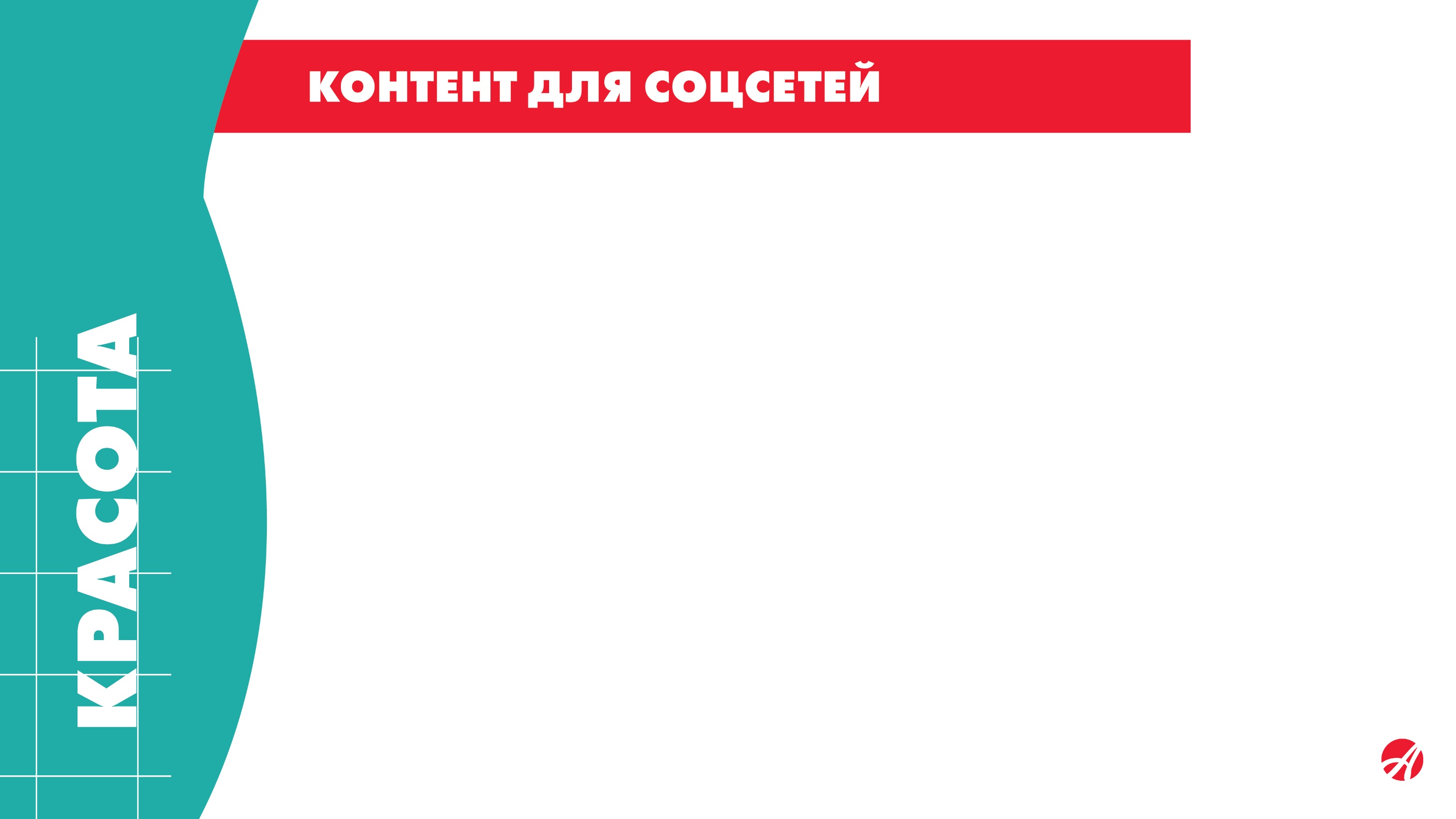 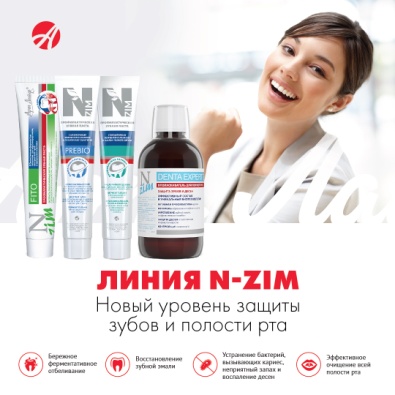 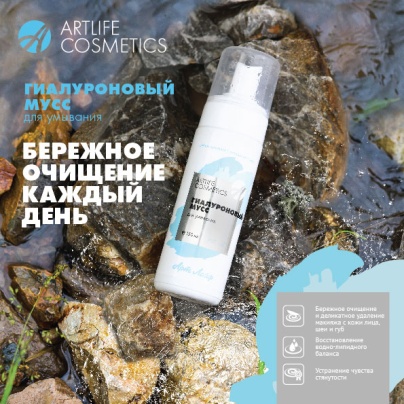 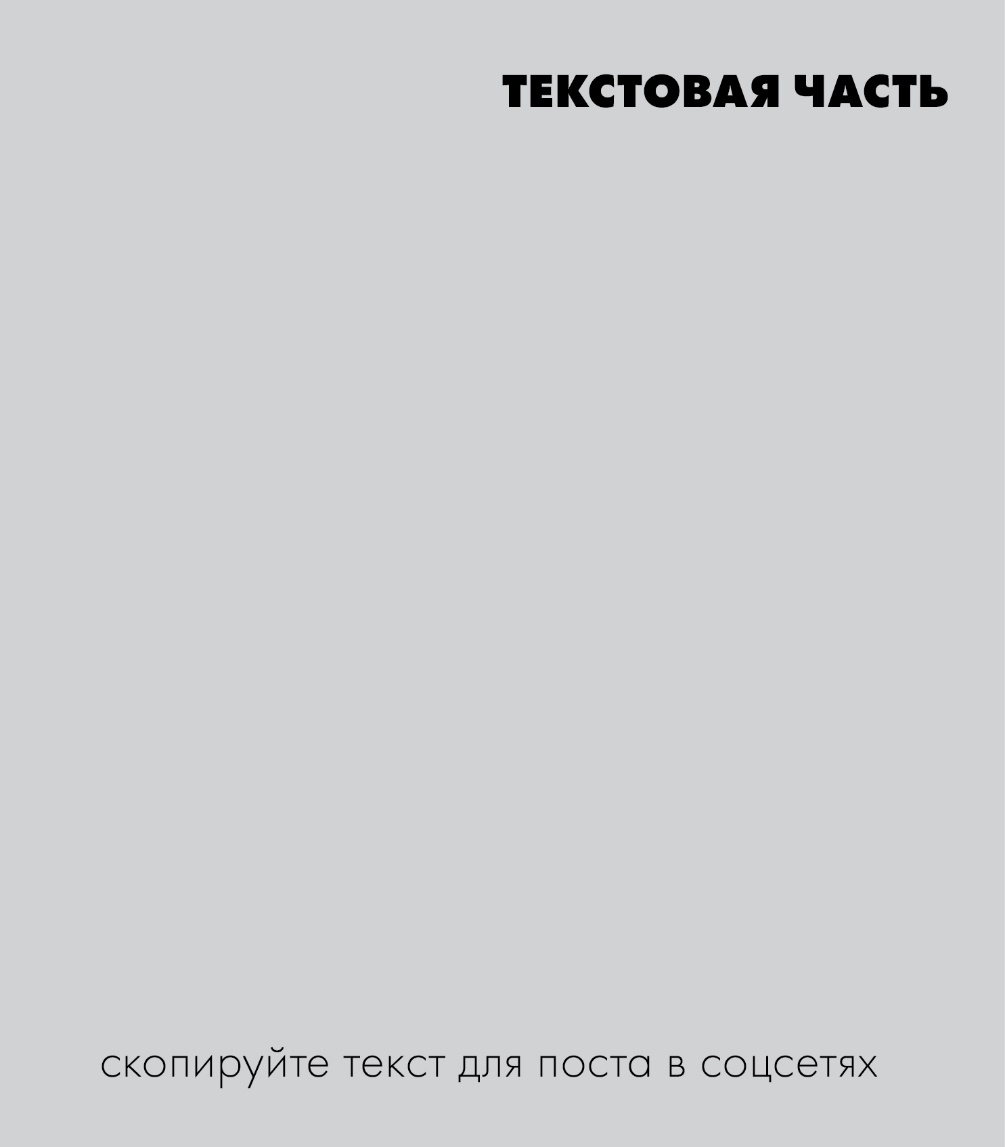 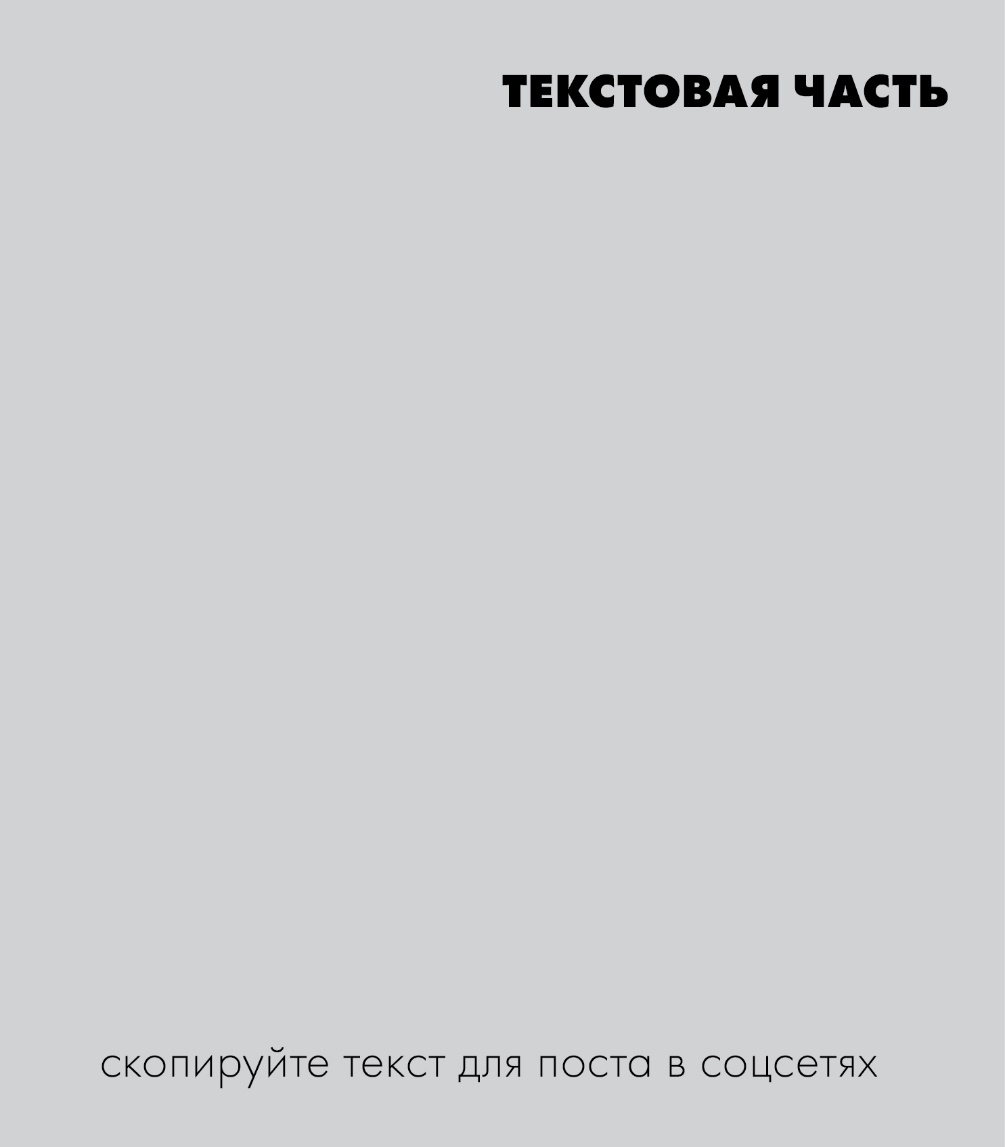 ГИАЛУРОНОВЫЙ МУСС ДЛЯ УМЫВАНИЯ - БЕРЕЖНОЕ ОЧИЩЕНИЕ И КОМФОРТ

В любое время года наша кожа нуждается в заботе и тщательном очищении. Гиалуроновый мусс для умывания справляется с этими задачами на все 100! С его помощью вы можете деликатно снимать макияж. Мусс насыщает кожу влагой и дарит ей ощущение комфорта.

Подходит для чувствительной кожи
Поддерживает нормальный водно-липидный баланс
Устраняет чувство стянутости

Основной компонент – гиалуроновая кислота  - дарит ощущение свежести и подтянутости уже после первого применения!

#артлайф  #гиулароноваякислота #очищениекожи  #мусс  #подарок #очищение
ВСЕМИРНЫЙ ДЕНЬ БОРЬБЫ С КАРИЕСОМ
 
По данным ВОЗ распространенность заболеваемости кариесом в России колеблется от 60 до 98%. 
Компания Артлайф для борьбы с кариесом  предлагает  продукты линии N-ZIM. 
Это новое поколение средств ухода за полостью рта на основе ферментов (энзимов). Фермент папаин, входящий в состав зубных паст линии N-ZIM, в отличие от абразивных  веществ,  мягко расщепляет зубной налет, являющийся  местом скопления бактерий, вызывающих кариес.
Ополаскиватель для полости рта DENTA EXPERT с лизатами лактобактерий и фитоэкстрактами позволяет удалить бактерии, вызывающие кариес, неприятный запах и воспаления десен во всей полости рта. 

#артлайф  #косметикадлядома #кариес  #энзимы
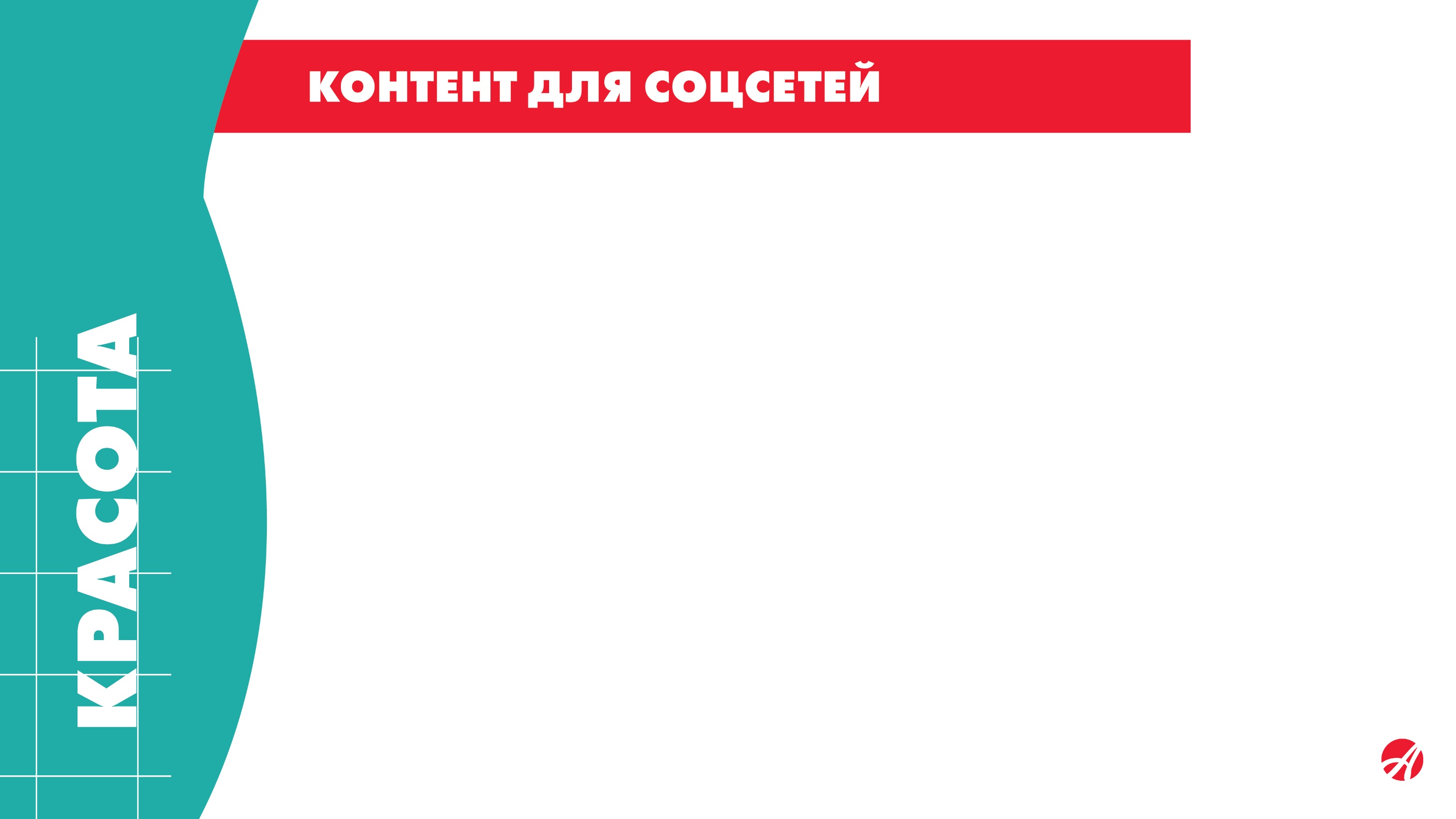 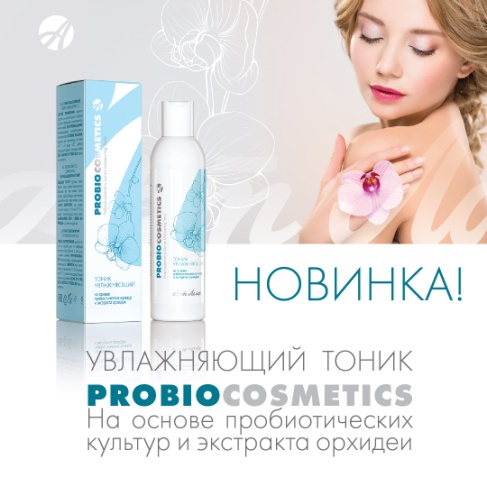 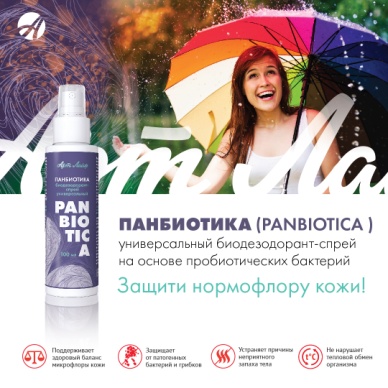 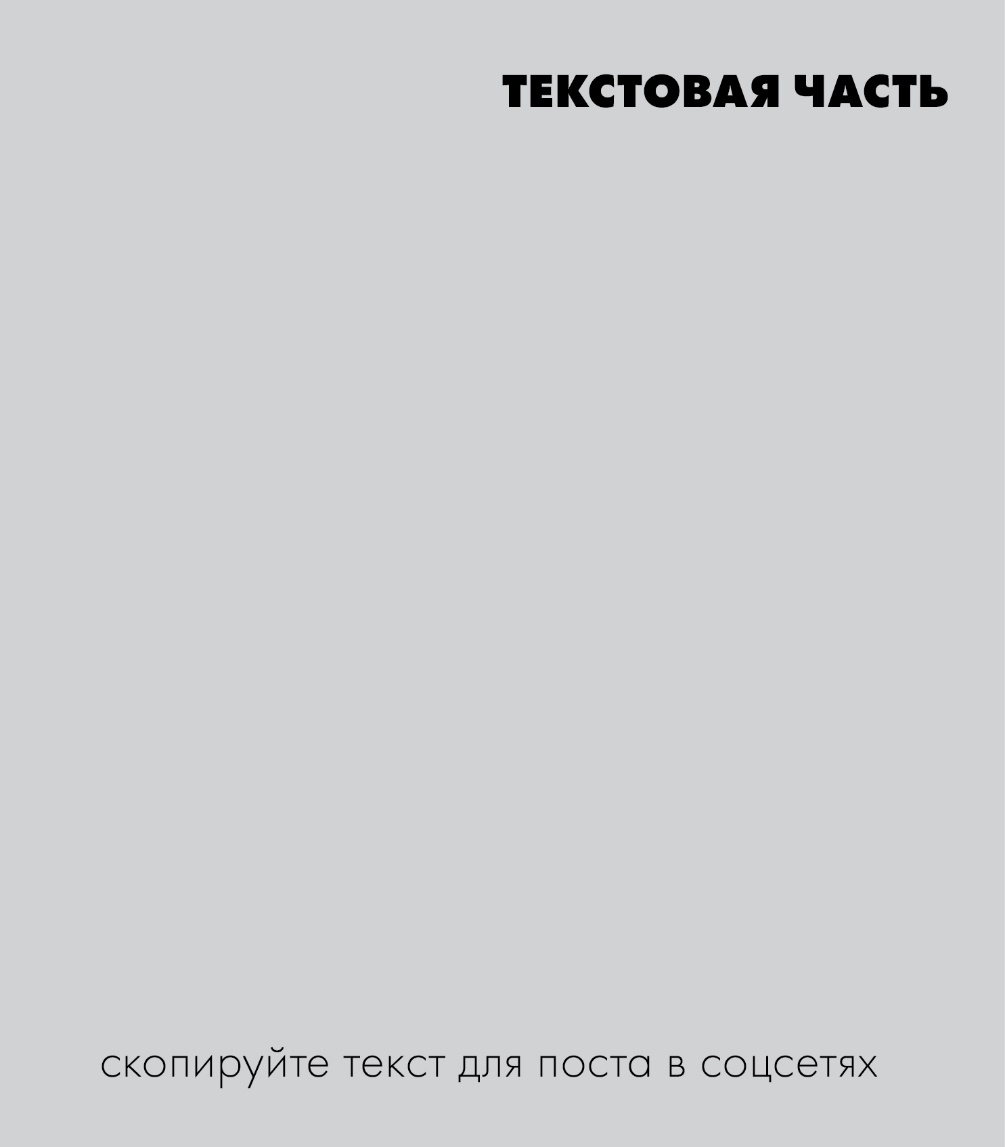 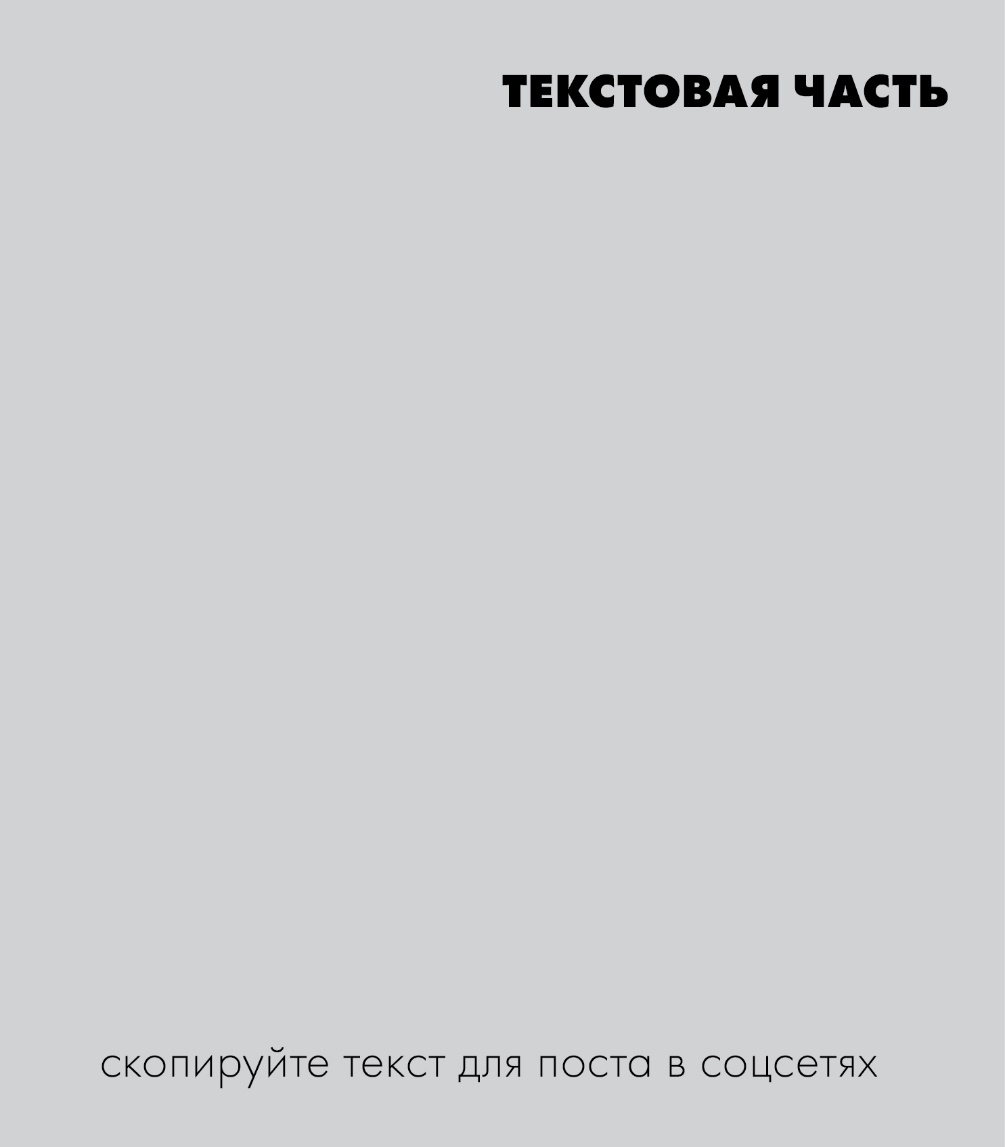 ДОЛГОЖДАННАЯ НОВИНКА – УВЛАЖНЯЮЩИЙ ТОНИК PROBIOCOSMETICS !

Наша кожа в любое время года и при любой погоде нуждается в увлажнении. И с этой задачей идеально справится новинка из серии Probiocosmetics  - увлажняющий тоник: 
 Устраняет симптомы сухости, освежает и тонизирует кожу.
  Увеличивает способность противостоять неблагоприятным факторам окружающей среды и преждевременному старению. 
 Экстракты хлопка и орхидеи в сочетании с трегалозой питают и смягчают кожу.
 Синергетическое действие гиалуроната натрия, бетаина и мочевины обеспечивает глубокое увлажнение эпидермиса, поддерживает его упругость и обеспечивает наилучшее усвоение хроноактивных минералов Cu, Cа, Mg, Zn, призванных снять усталость кожи.
 Кофеин наполняет энергий, а лизаты пробиотических бактерий создают оптимальную защитную среду на поверхности кожи, препятствуя возникновению воспалений.

#артлайф  #косметика #красота  #пробиокосметика #лизатыбактерий #защитакожи #лифтинг  #увлажнениекожи #экстракторхидеи
ЗАЩИТА НОРМОФЛОРЫ КОЖИ

При нарушении баланса микрофлоры  барьерные функции кожи, защищающие организм от патогенных микроорганизмов, снижаются. Биодезодорант Панбиотика создан для защиты нормофлоры кожи от вредного воздействия окружающей среды и химических агентов. 
Действие дезодоранта:
способствует поддержанию правильного баланса микрофлоры кожи
устраняет причину неприятного запаха кожи и обеспечивает длительную защиту от его повторного появления
снижает риск развития бактериальных и грибковых заболеваний

Принцип работы биодезодоранта PANBIOTICA основан на свойствах пробиотических бактерий Bacillus subtilis. Они выделяют ферменты, которые разрушают биопленку условно-патогенных и патогенных бактерий, а также вытесняют условно-патогенную микрофлору, в том числе кокковые бактерии, заселяя среду их обитания. 
#артлайф  #косметика #красота #натуральныйдезодорант #дезодорант  #уходзакожей  #защитаотпота
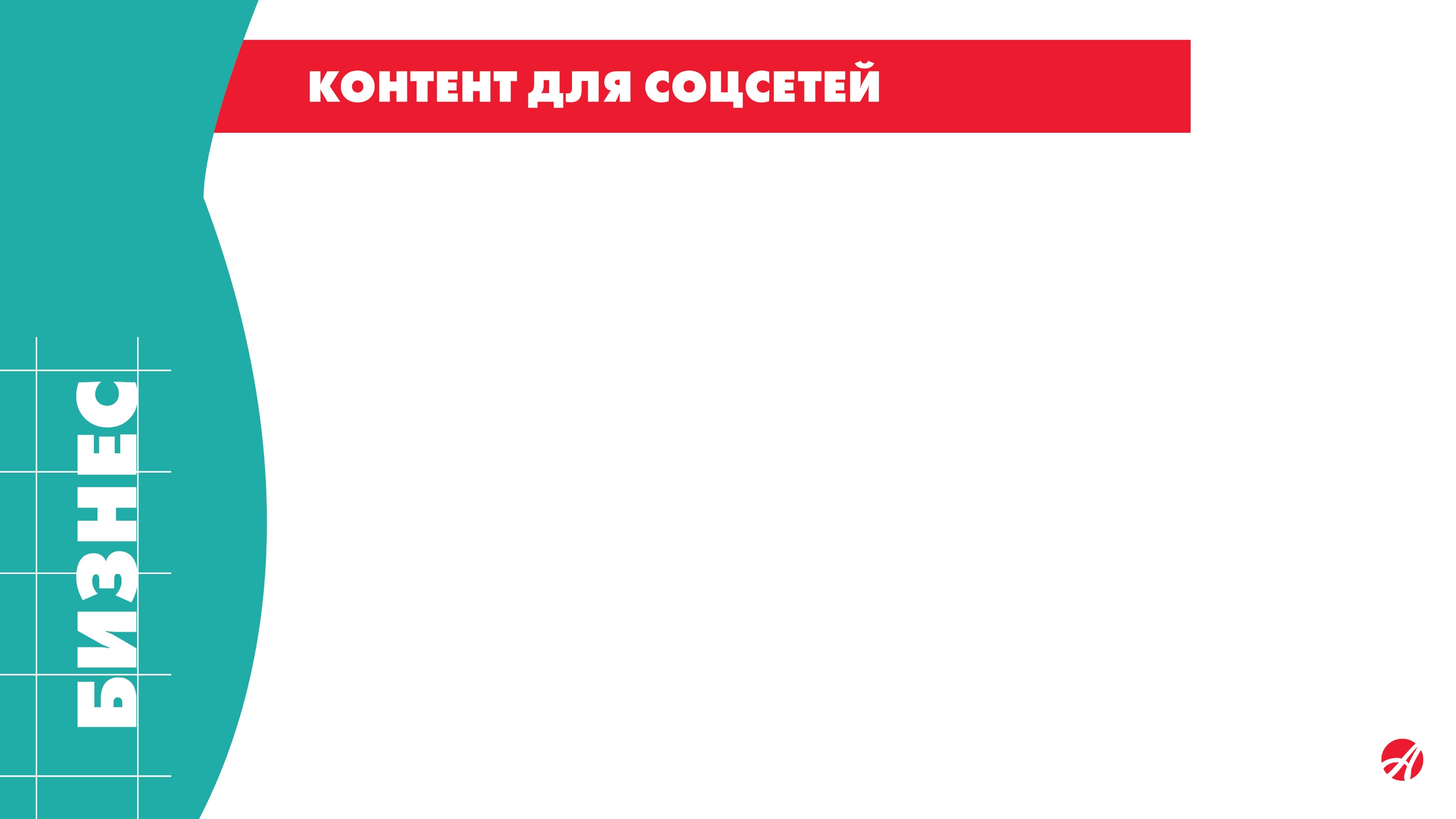 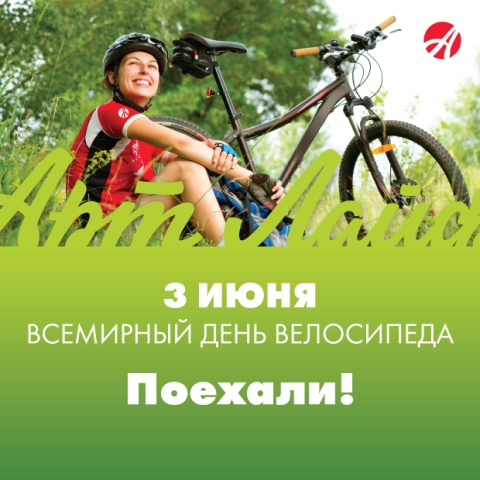 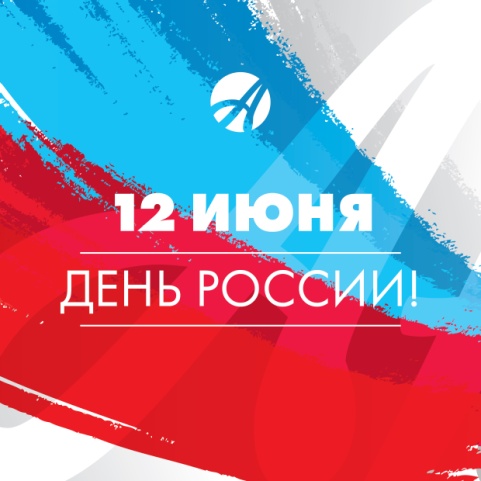 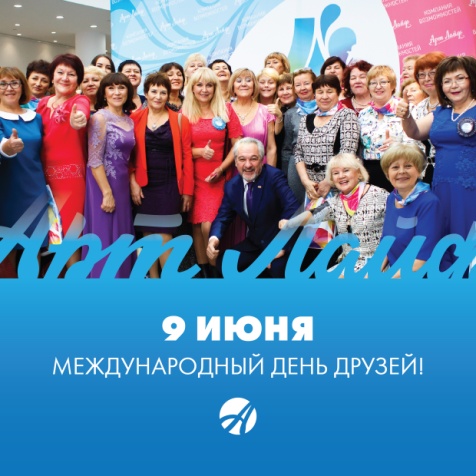 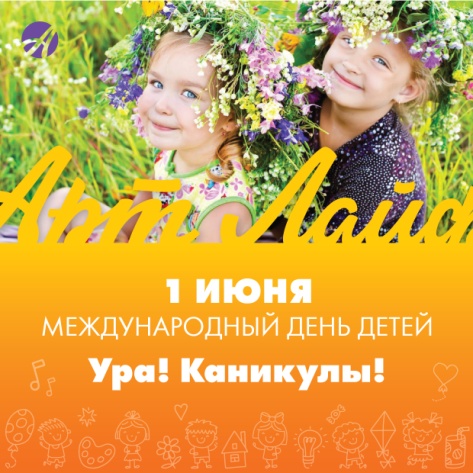 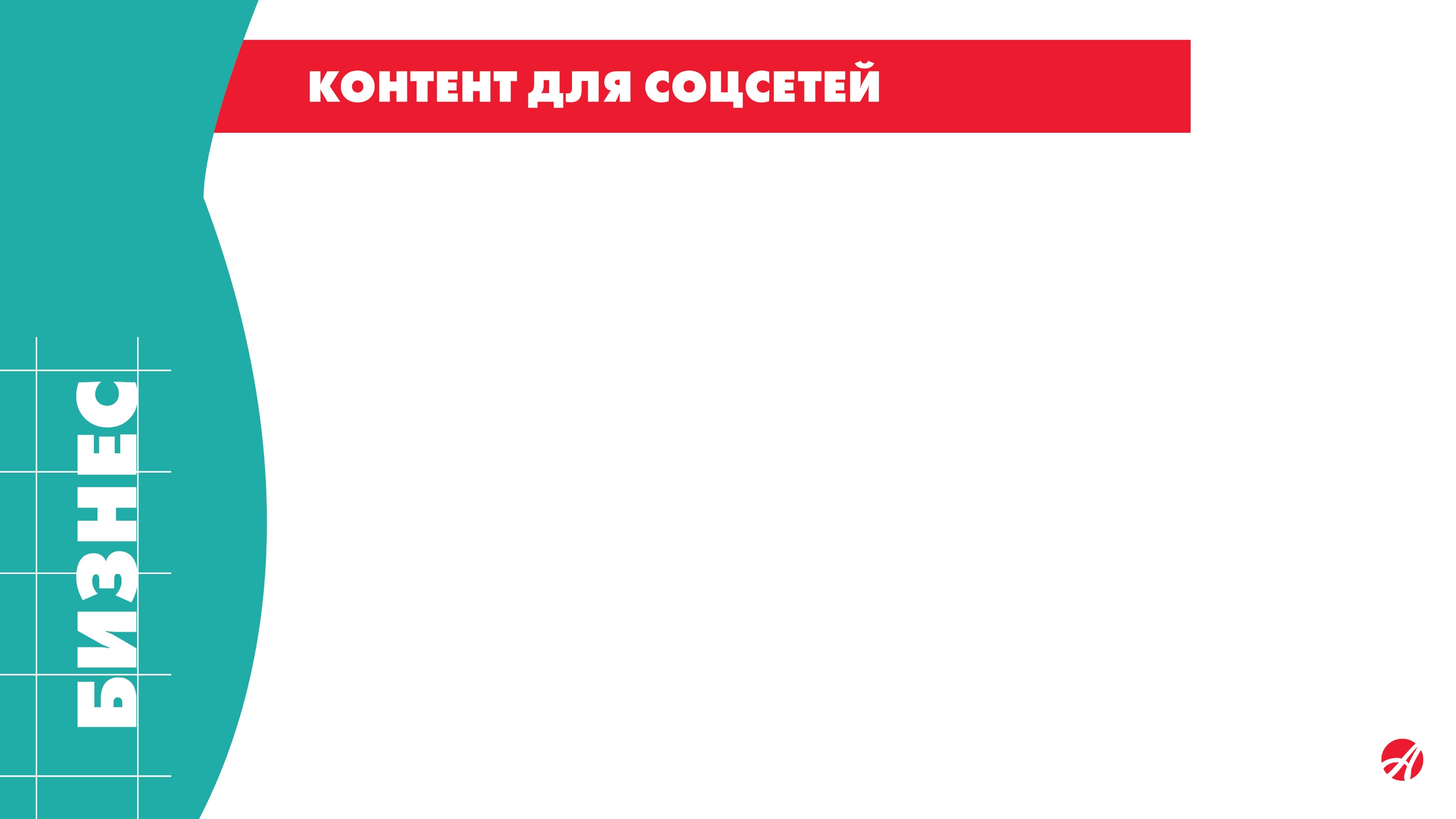 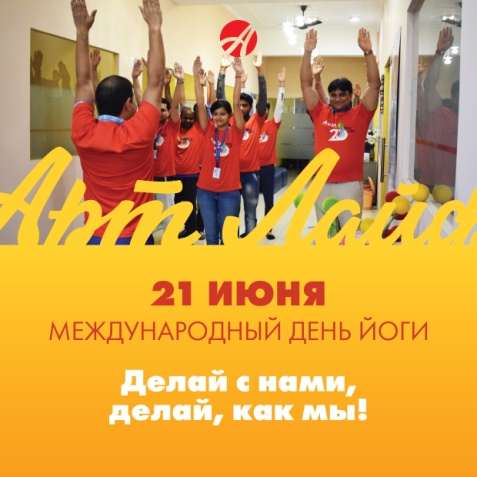 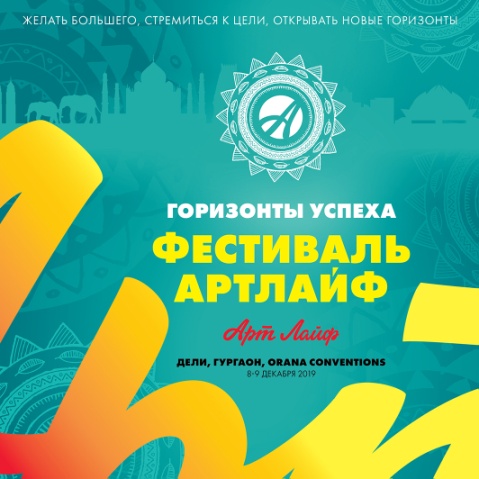 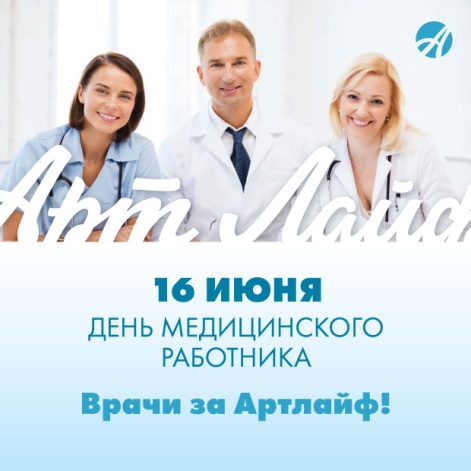 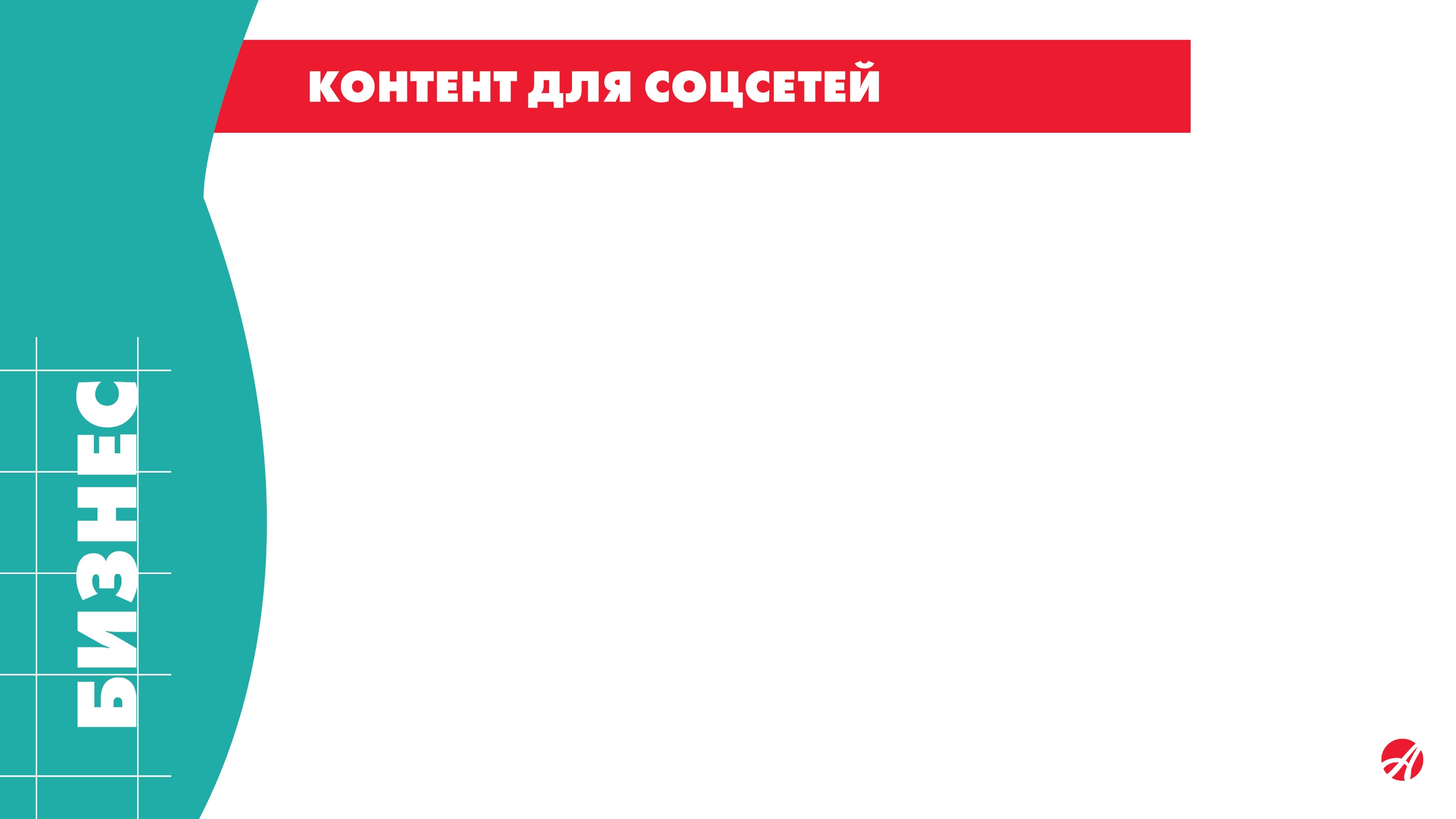 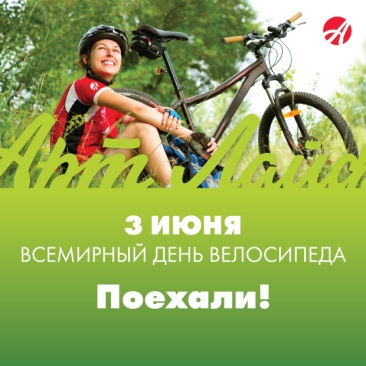 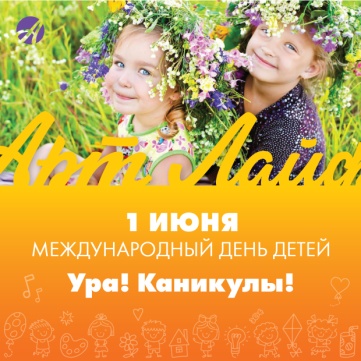 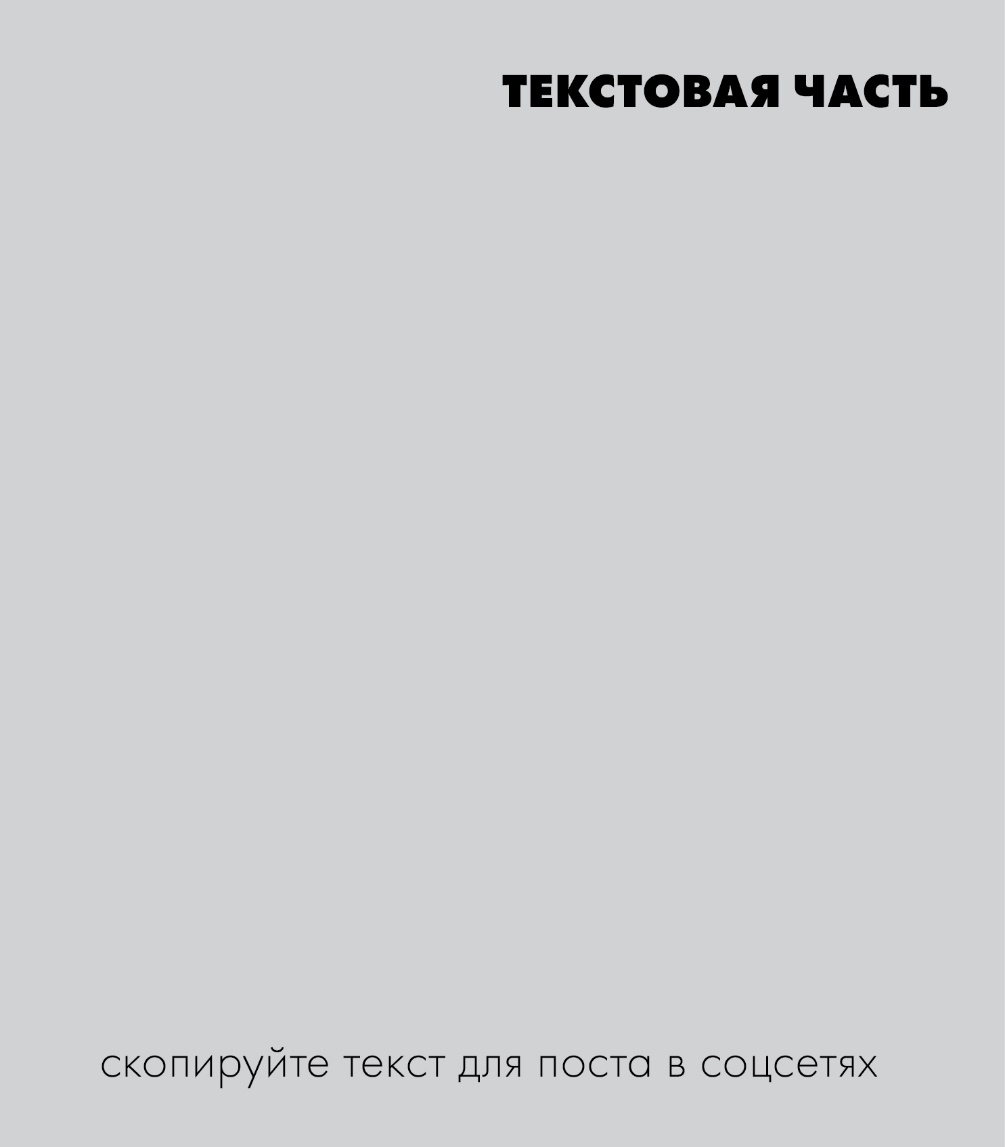 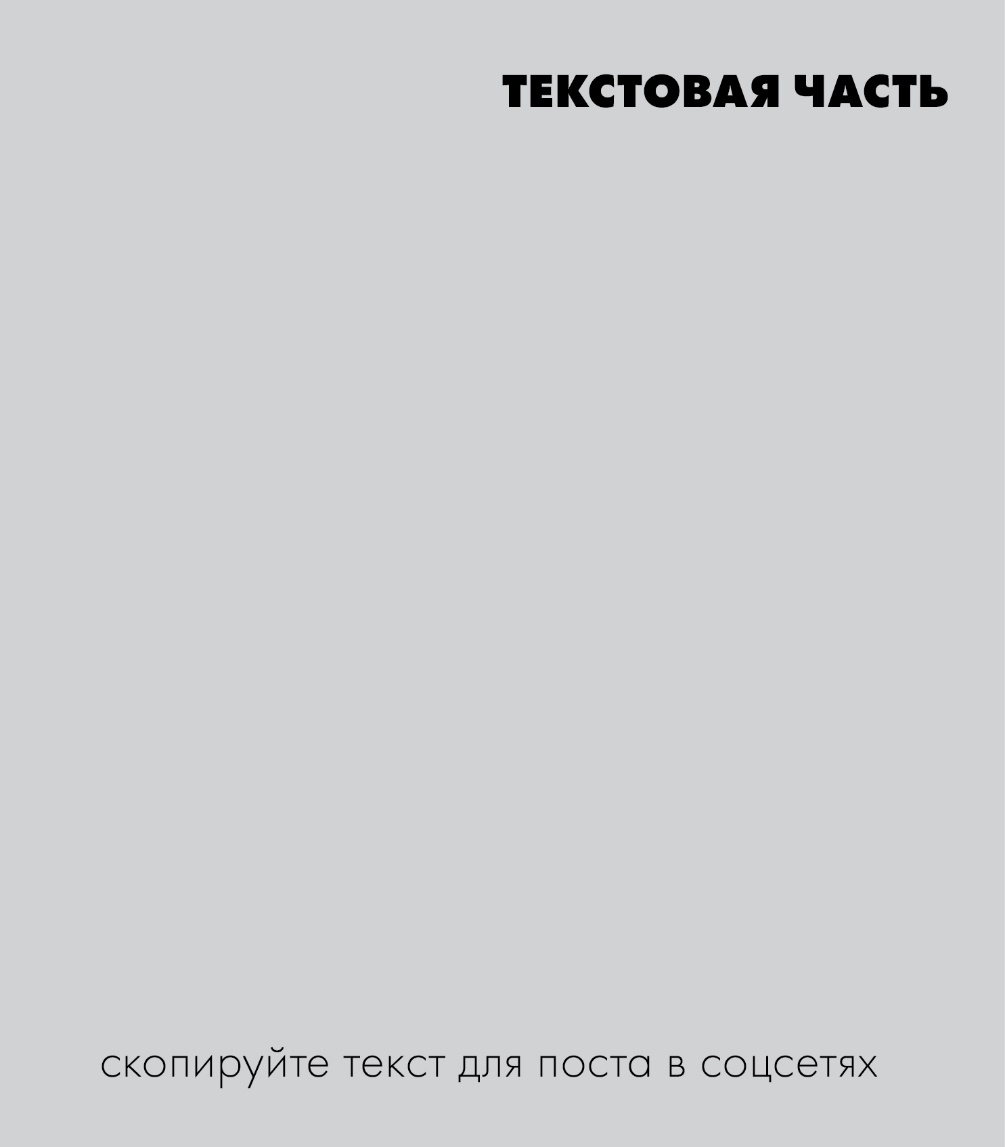 3 ИЮНЯ - ВСЕМИРНЫЙ ДЕНЬ ВЕЛОСИПЕДА
ПОЕХАЛИ!

Отмечаемый 3 июня Всемирный день велосипеда — ещё один праздник, про который мы смело говорим: #артлайфрекомендует! 
Велосипед — великолепный вид физической нагрузки, который положительно влияет на здоровье:
• Способствует профилактике варикоза
• Укрепляет мышцы
• Помогает (как и другие циклические виды спорта) снизить уровень стресса
• Полезен для тренировки глаз: ведь где бы ни пролегал ваш маршрут – по лесным тропам или тротуарам – вам приходится пристально следить за дорогой. Ваш взгляд постоянно фокусируется и переключается с предмета на предмет. Такая тренировка глазных мышц снижает риск возникновения близорукости.
Усилить эффект тренировок вам помогут и биоактивные комплексы Артлайф – Ангиофорт, Кальцимакс, Венотол, Нейростронг, Глазорол Интенсив.
Вам ещё мало? Прибавьте к списку улучшение сна, снижение веса, укрепление сердечно-сосудистой системы. И — поехали!
#артлайфрекомендует  #поехалисартлайф   #деньвелосипеда
1 ИЮНЯ - МЕЖДУНАРОДНЫЙ ДЕНЬ ДЕТЕЙ
УРА! КАНИКУЛЫ!
 
Международный день детей — один из самых старых международных праздников, отмечаемый с 1925 года. У историков есть разные версии о том, почему этот детский праздник было решено отмечать именно 1 июня. Но миллионам мальчишек и девчонок никакие версии не нужны: чего уж там проще — каникулы начались! Летние! Самые большие! Ура!!!

#ураканикулы #артлайфканикулы #деньдетей #детиартлайф
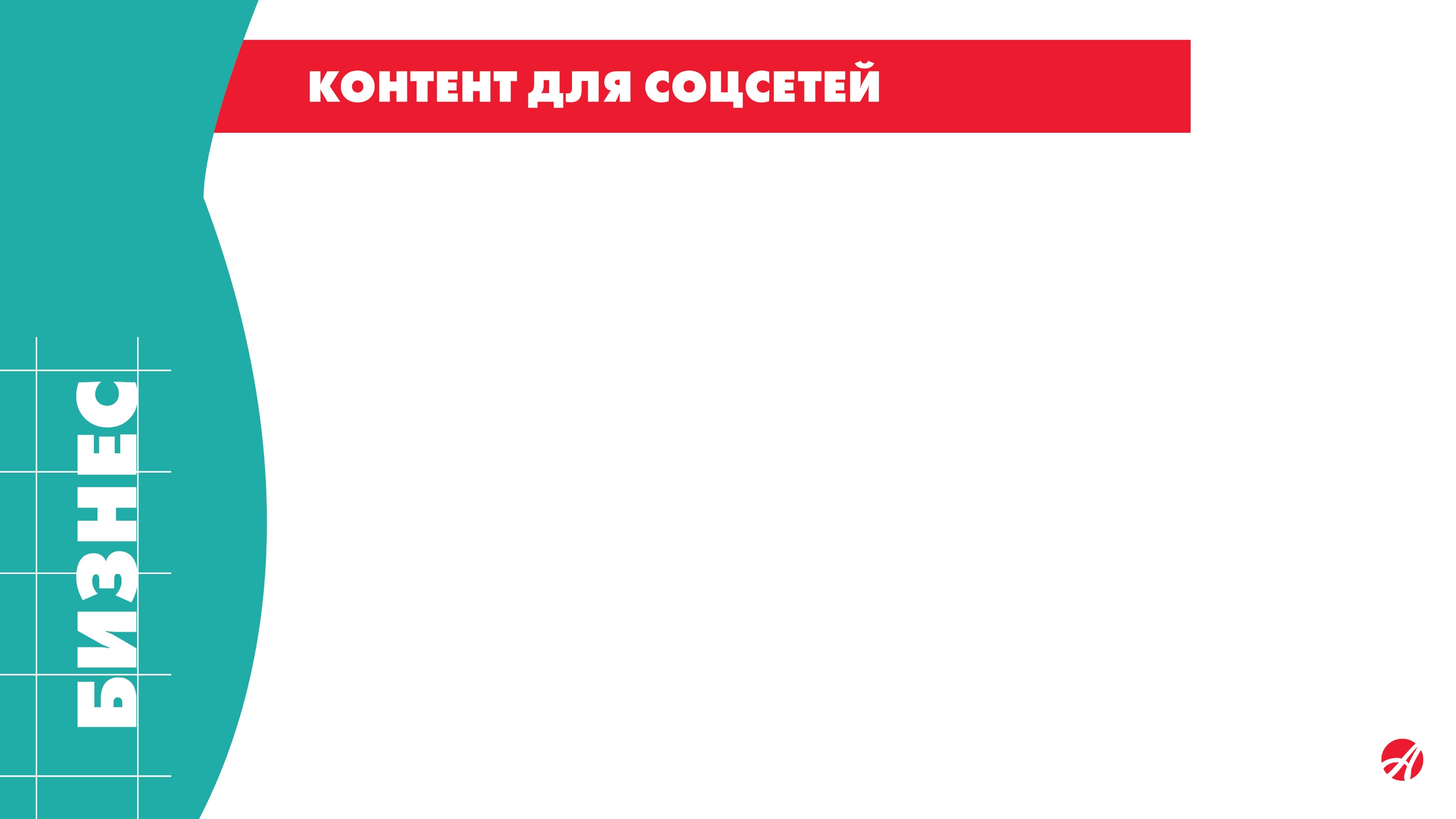 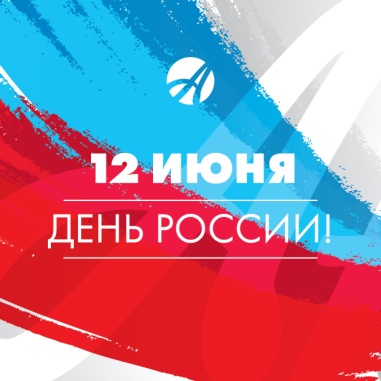 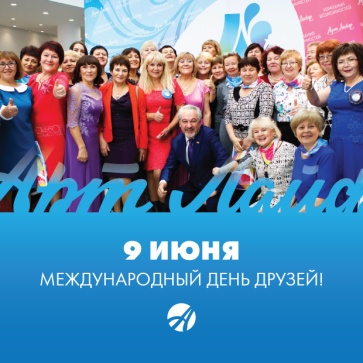 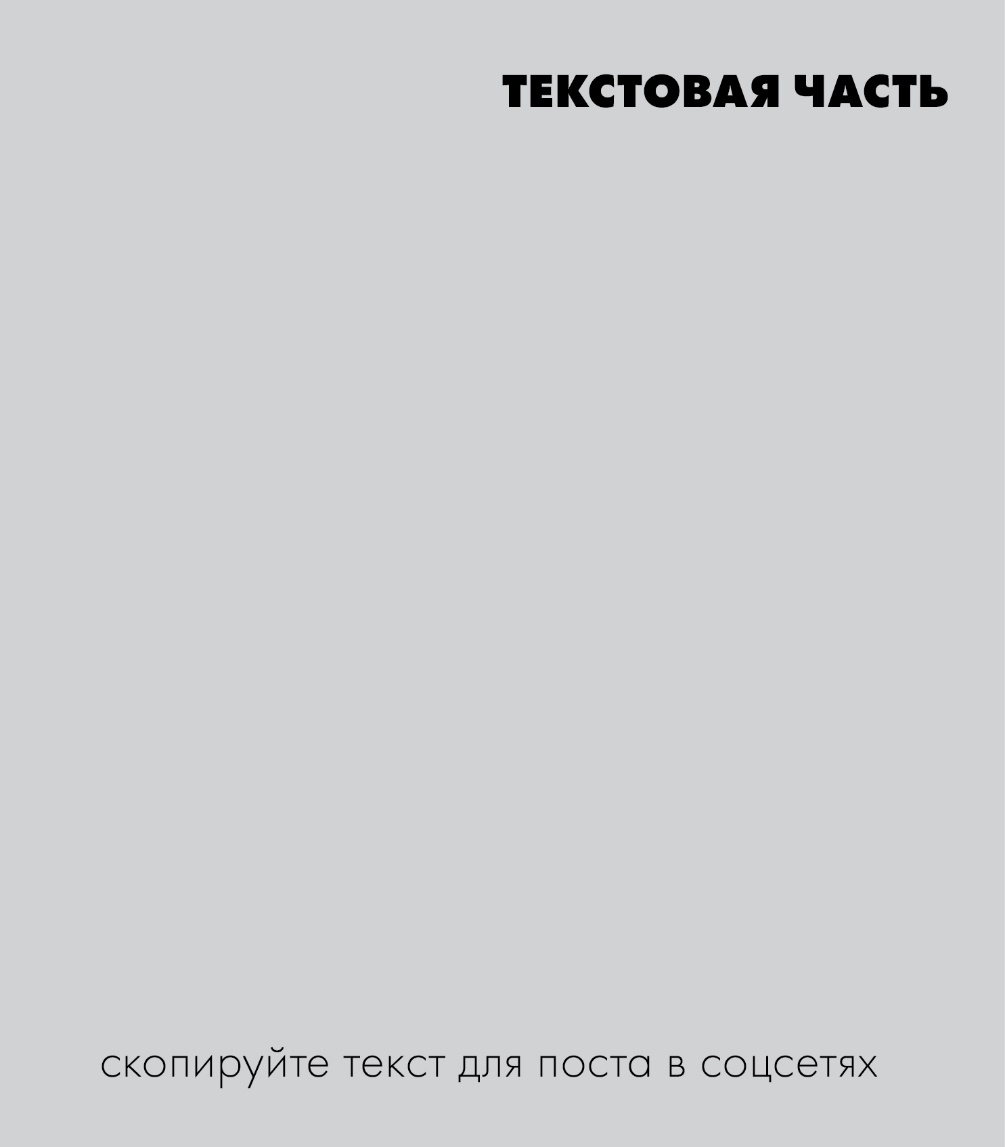 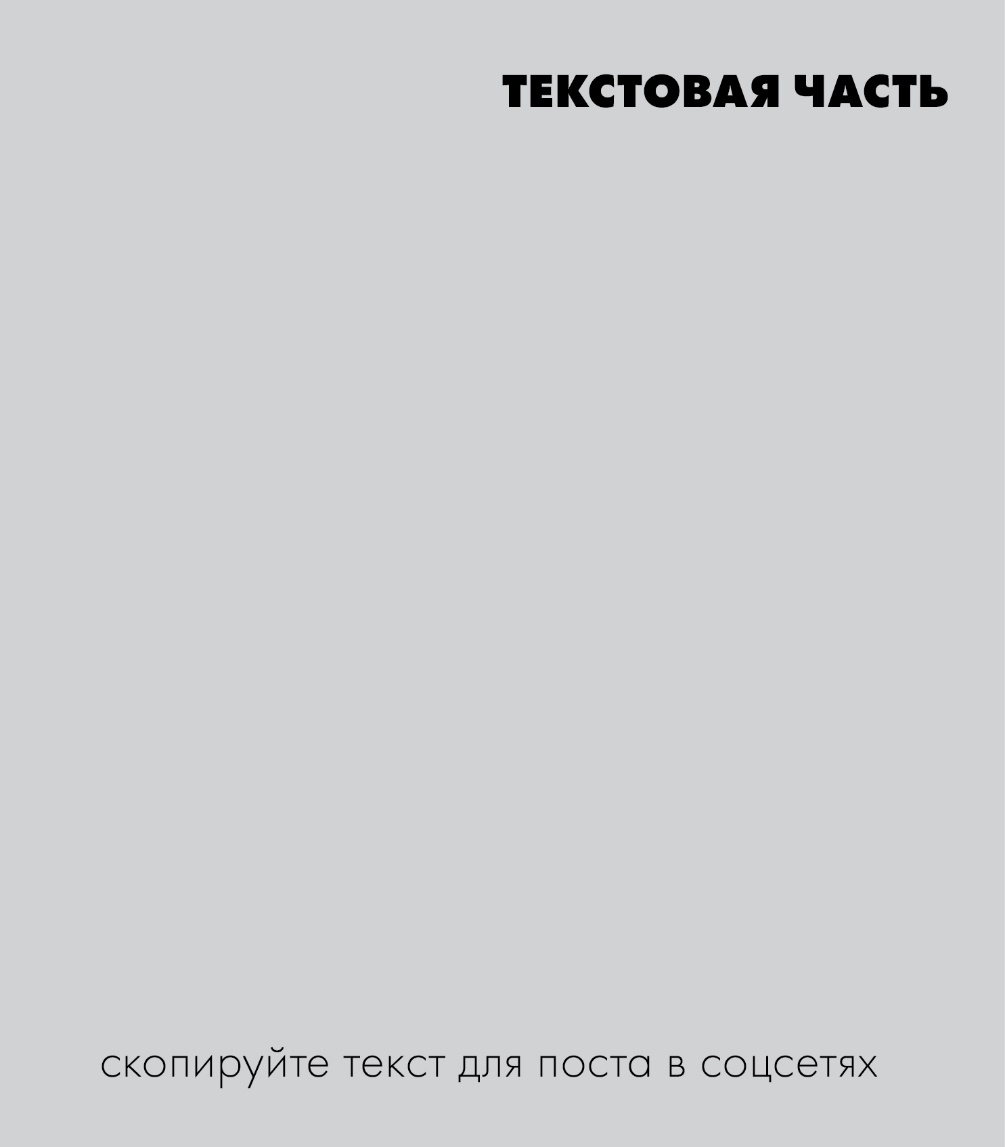 9 ИЮНЯ -  МЕЖДУНАРОДНЫЙ ДЕНЬ ДРУЗЕЙ

«Братская близость единомыслящих крепче всяких стен», — говаривали греческие мудрецы. И это — правда, это про нас! Многие из наших партнёрских структур возникли более двух десятков лет назад. Объединённые благородной целью — помогать людям на пути к здоровью — мы уже больше двух десятков лет трудимся рука об руку, поддерживаем друг друга в любой ситуации. Братская близость единомыслящих крепче всяких стен. С Международным днём друзей!

#деньдрузей   #артлайфпоздравляет
12 ИЮНЯ - ДЕНЬ РОССИИ

Россия — отечество для многих из нас, и для всех нас — родина Артлайф.  Огромная страна с почти невероятной историей, в которую и мы вписываем свои строки. С Днём России, друзья! 

#россияартлайф #артлайфпоздравляет #сднёмроссии
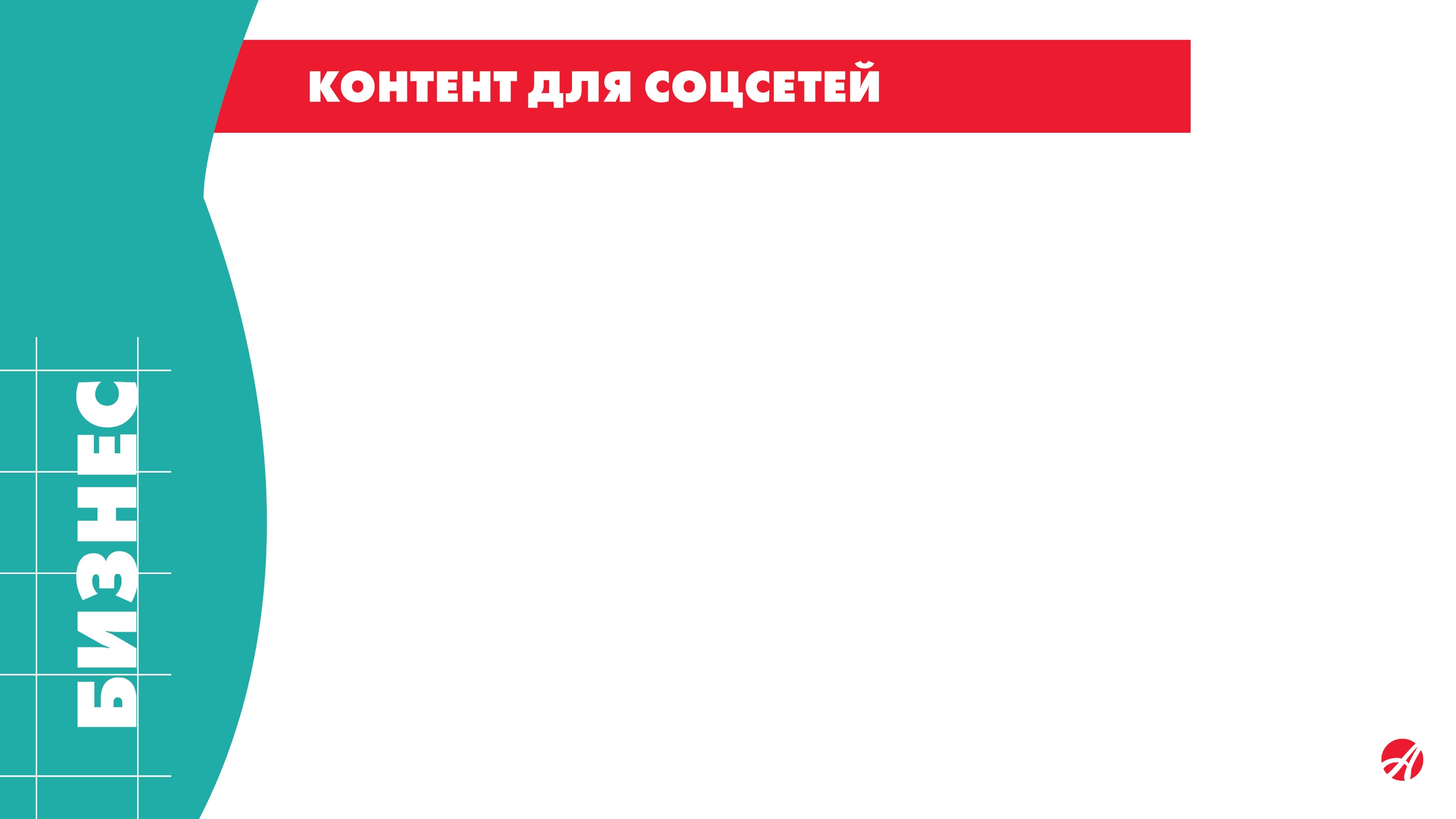 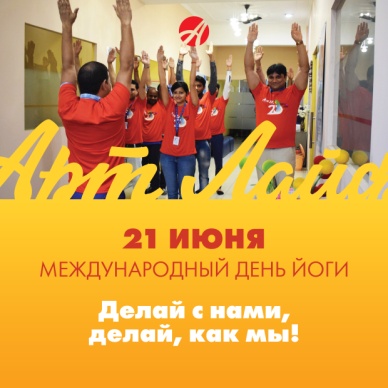 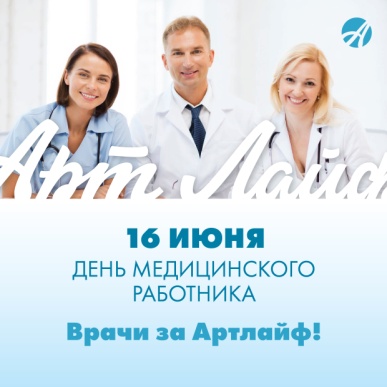 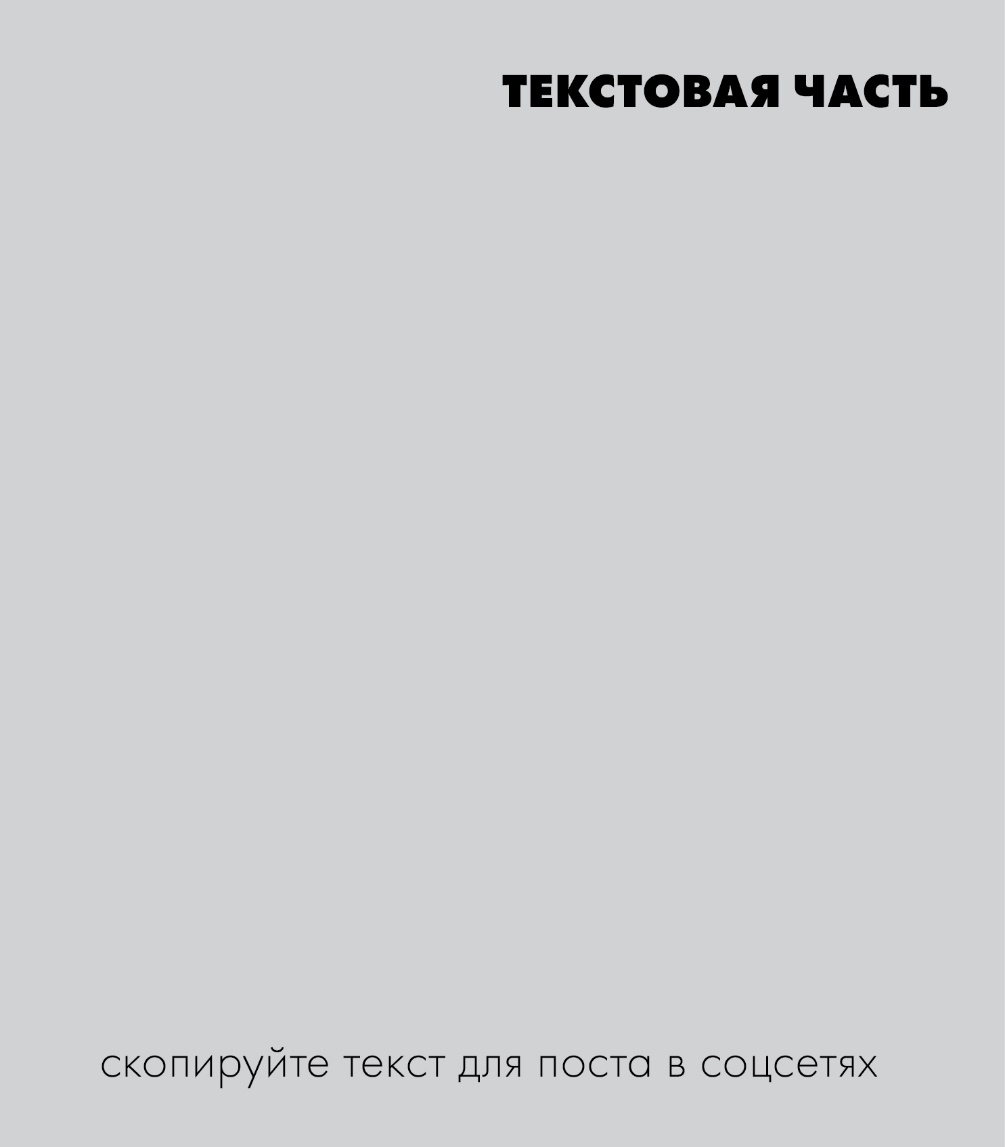 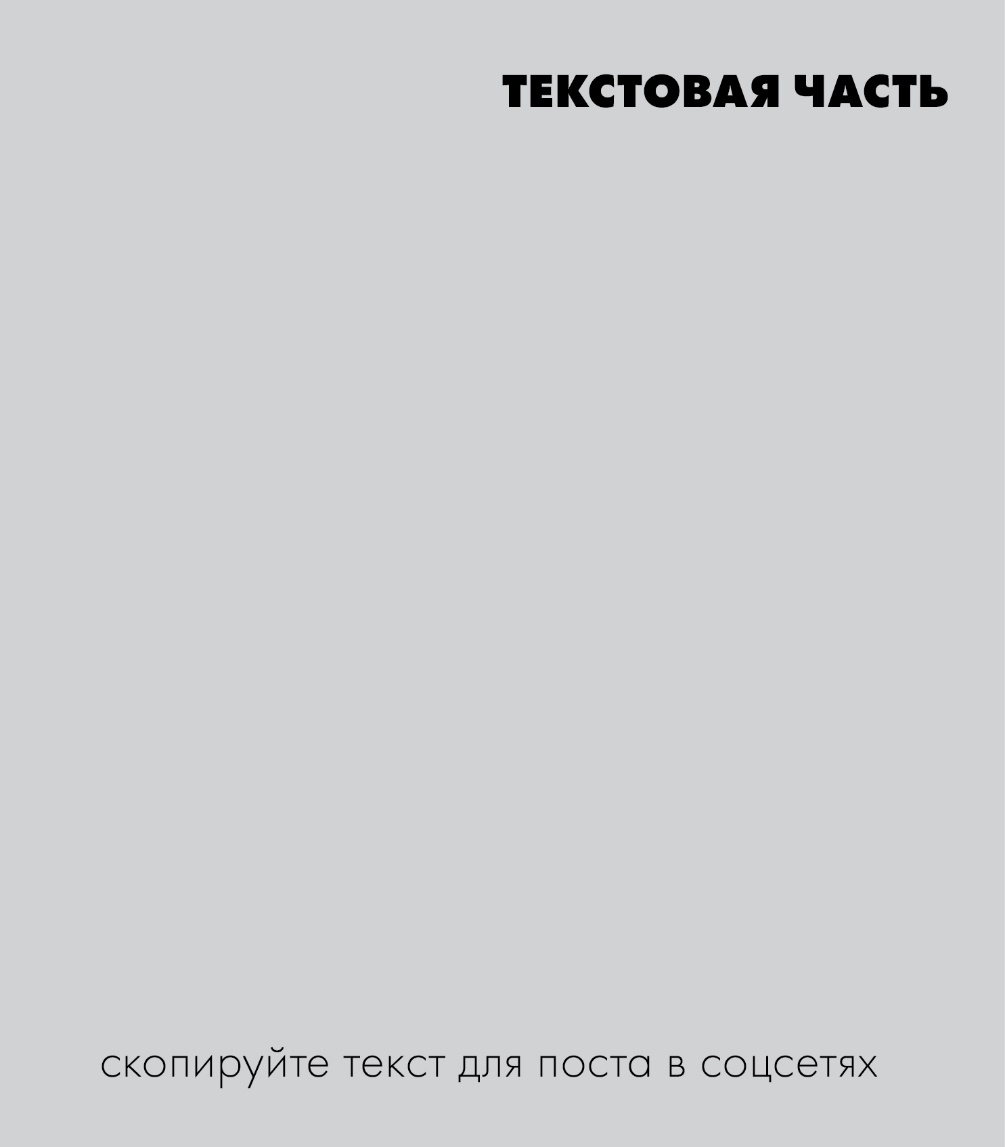 21 ИЮНЯ  - МЕЖДУНАРОДНЫЙ ДЕНЬ ЙОГИ
ДЕЛАЙ С НАМИ, ДЕЛАЙ, КАК МЫ!

День йоги, приуроченный к самому длинному дню года, отмечается во всем мире уже несколько лет и с каждым годом этот праздник становится все более популярным.   
Индия — родина йоги, и здесь торжества проходят с особым размахом. Так, в Нью-Дели на массовое занятие йогой одновременно вышло 15 тысяч человек. Не удивительно: йога здесь культивируется на государственном уровне, существует даже специальное Министерство по делам йоги; йогу практикует и рекомендует всем и сам премьер-министр.
И конечно, оздоровительная направленность йоги в полной мере отвечает образу жизни Артлайф! Ещё бы — кому, как не нам, близки идеи самосовершенствования, сохранения сил и здоровья, духовного роста? Это в День йоги показали своим примером сотрудники предприятия Артлайф-Индия в Нью-Дели и Сервисных центров Артлайф в других индийских штатах и городах. Даже весьма непростые упражнения – асаны сотрудники  и партнеры Артлайф-Индия выполняли с удовольствием и энтузиазмом! 
 
#деньйоги #делайкакмы  #артлайфиндия
16 ИЮНЯ - ДЕНЬ МЕДИЦИНСКОГО РАБОТНИКА
ВРАЧИ ЗА АРТЛАЙФ!

Компания Артлайф в своей деятельности придерживается принципов доказательной медицины. Наши биокомплексы — это уникальные сочетания силы природных компонентов и самых передовых научных разработок; их эффективность подтверждена документально. Артлайф — это:
- интеграция научных разработок  в производство;
- собственные запатентованные рецептуры;
- профилактика заболеваний и комплексная реабилитация после болезней;
- клинические апробации в ведущих медучреждениях России, Казахстана, Украины;
- ежегодное проведение международной медицинской конференции;
- сотрудничество с НИИ и университетами.
Всё это обеспечивает Артлайф высочайшее доверие со стороны медицинского сообщества. 

#врачизаартлайф #деньмедработника #артлайфпоздравляет
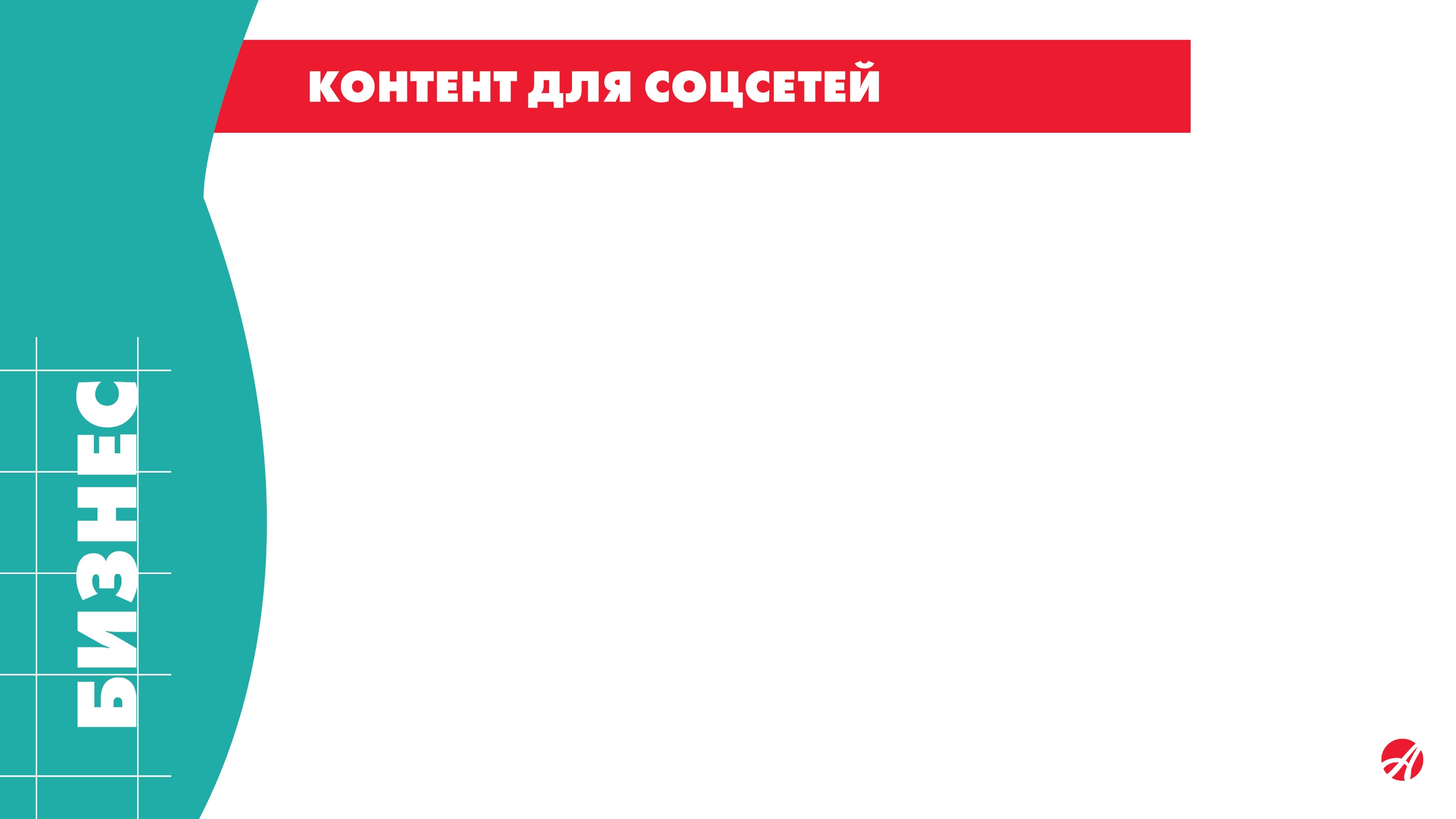 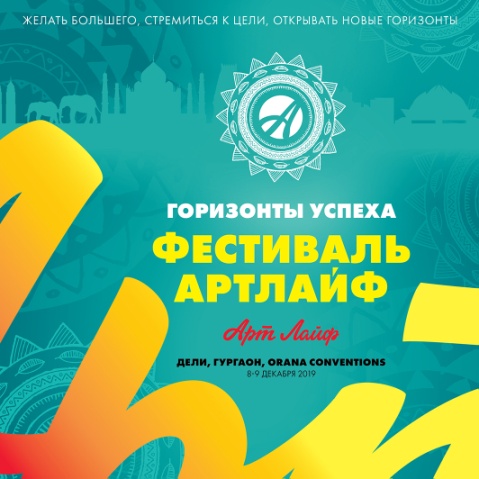 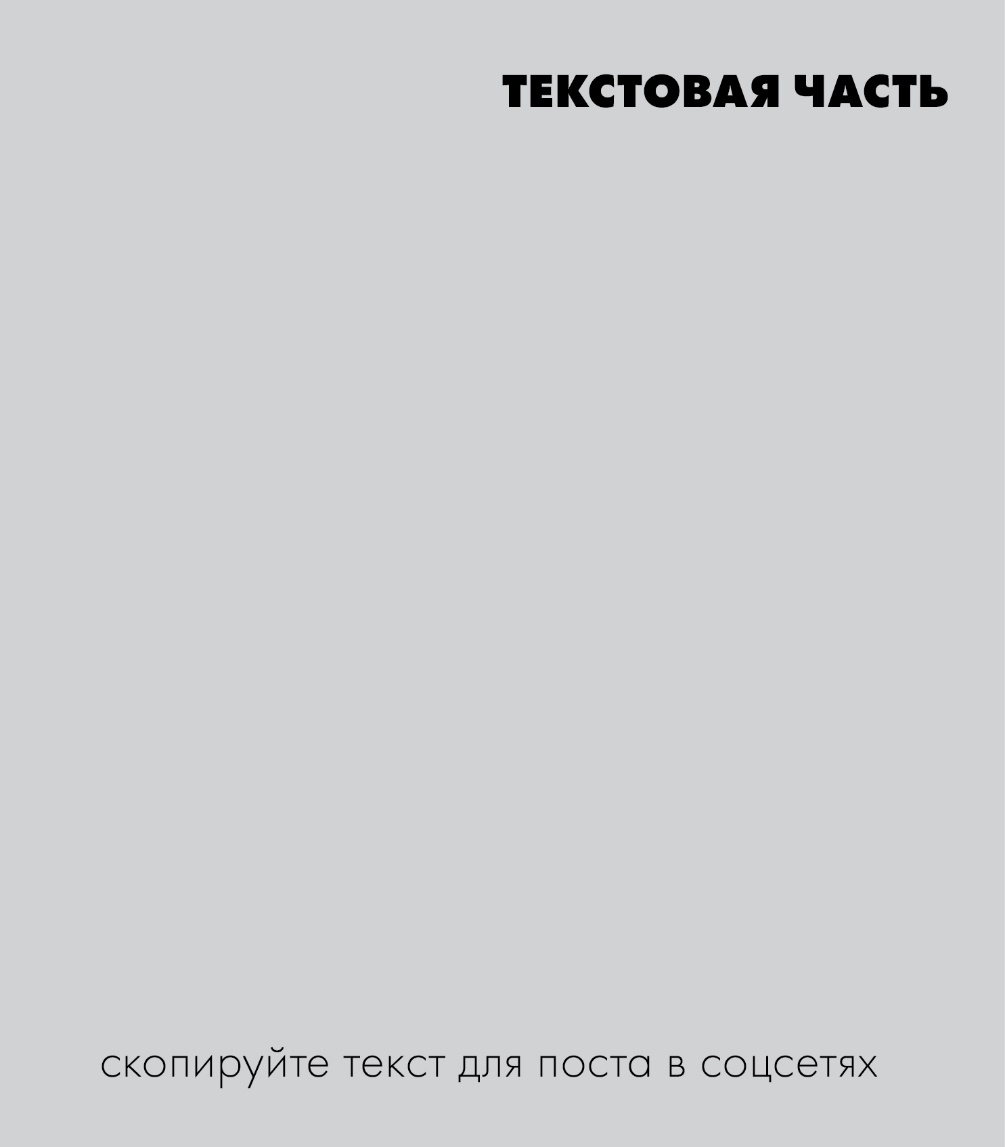 А вам уже случалось побывать в Индии? «Да!» — дружно воскликнули сейчас участники Фестиваля Артлайф - 2013. Но даже к ним огромная и многоликая Индия в нынешнем году повернётся другой, неожиданной с точки зрения шаблонных представлений о ней стороной. 
Гургаон — город-спутник Дели, в котором расположено около 1100 жилых небоскребов! А ещё в Гургаоне есть один из лучших конгресс-центров Дели — Орана холл, который 8 декабря распахнёт свои двери перед гостями Фестиваля-2019 «Горизонты успеха». Здесь, в Гургаоне, мы увидим другую Индию — страну небоскрёбов, парков и огромных торговых центров-моллов. 
До встречи в Индии! 

#фестивальАртлайф2019   #горизонтыуспеха
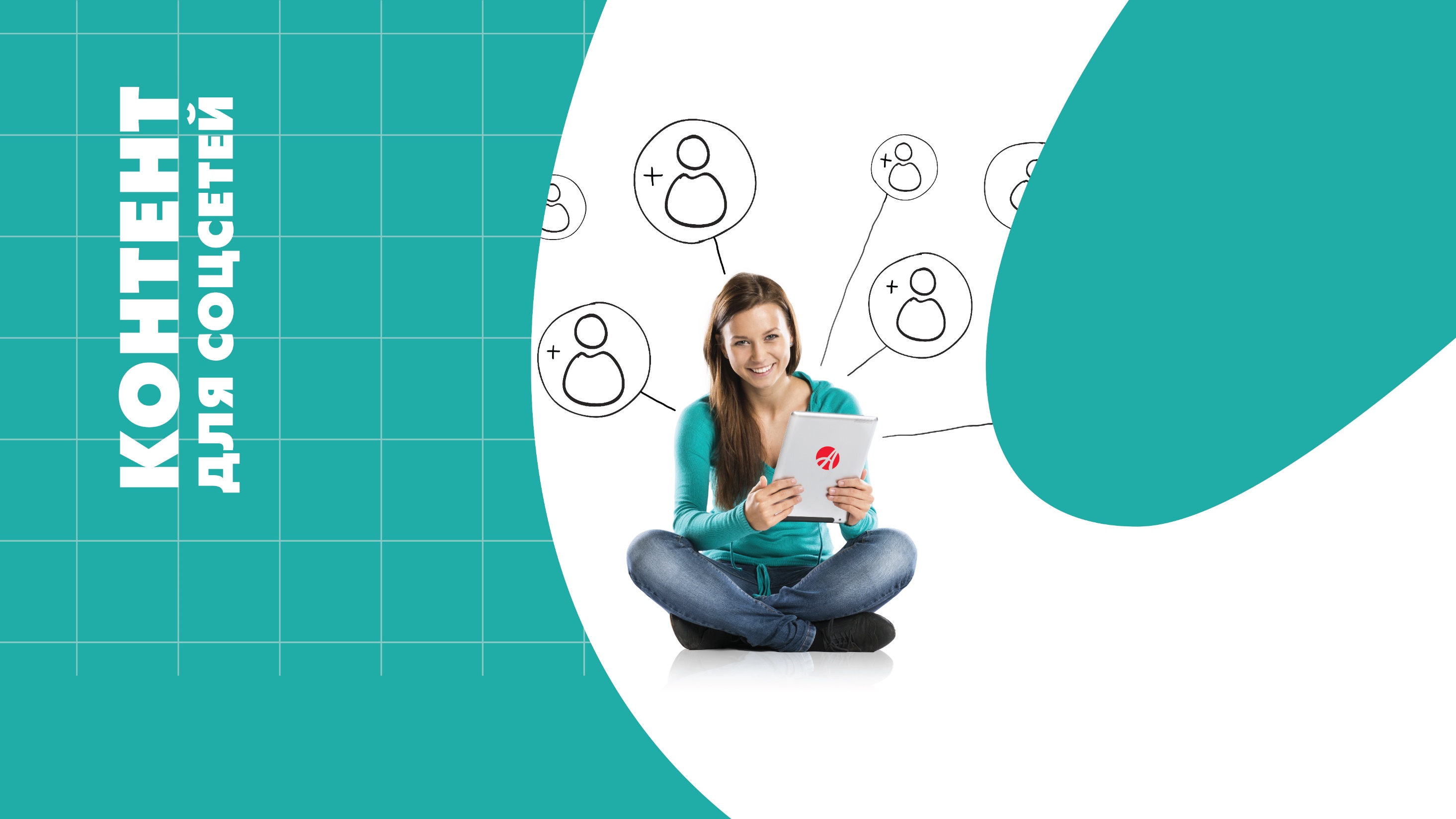